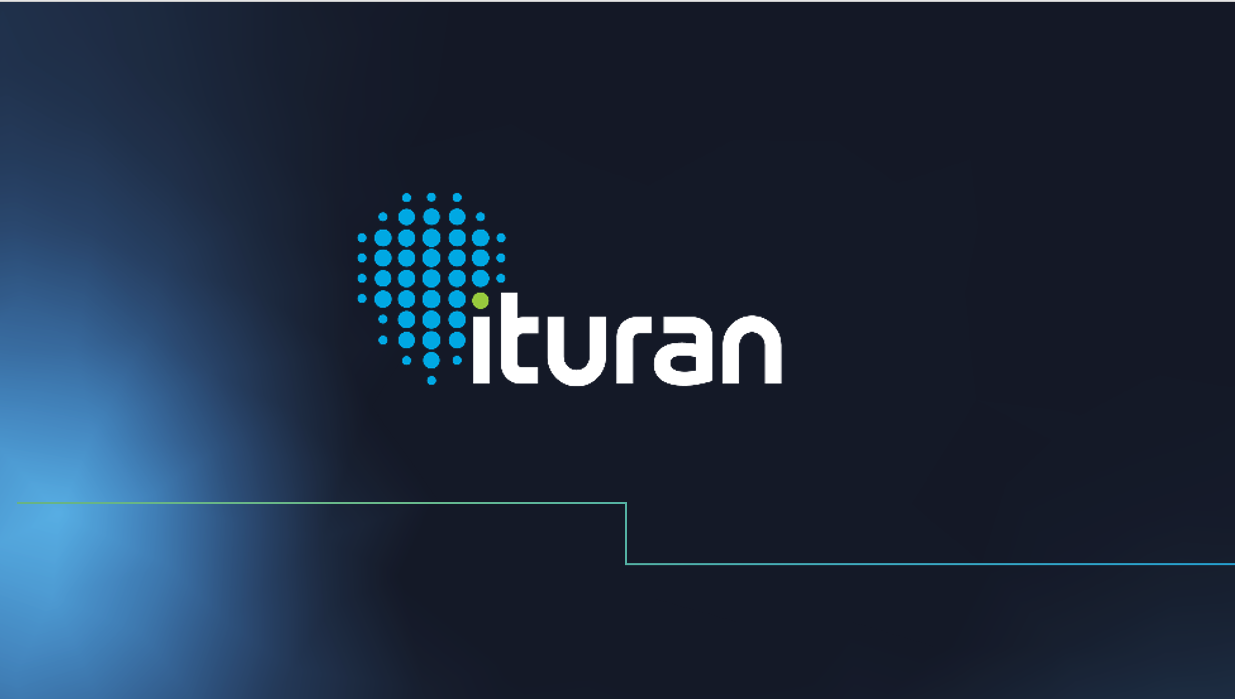 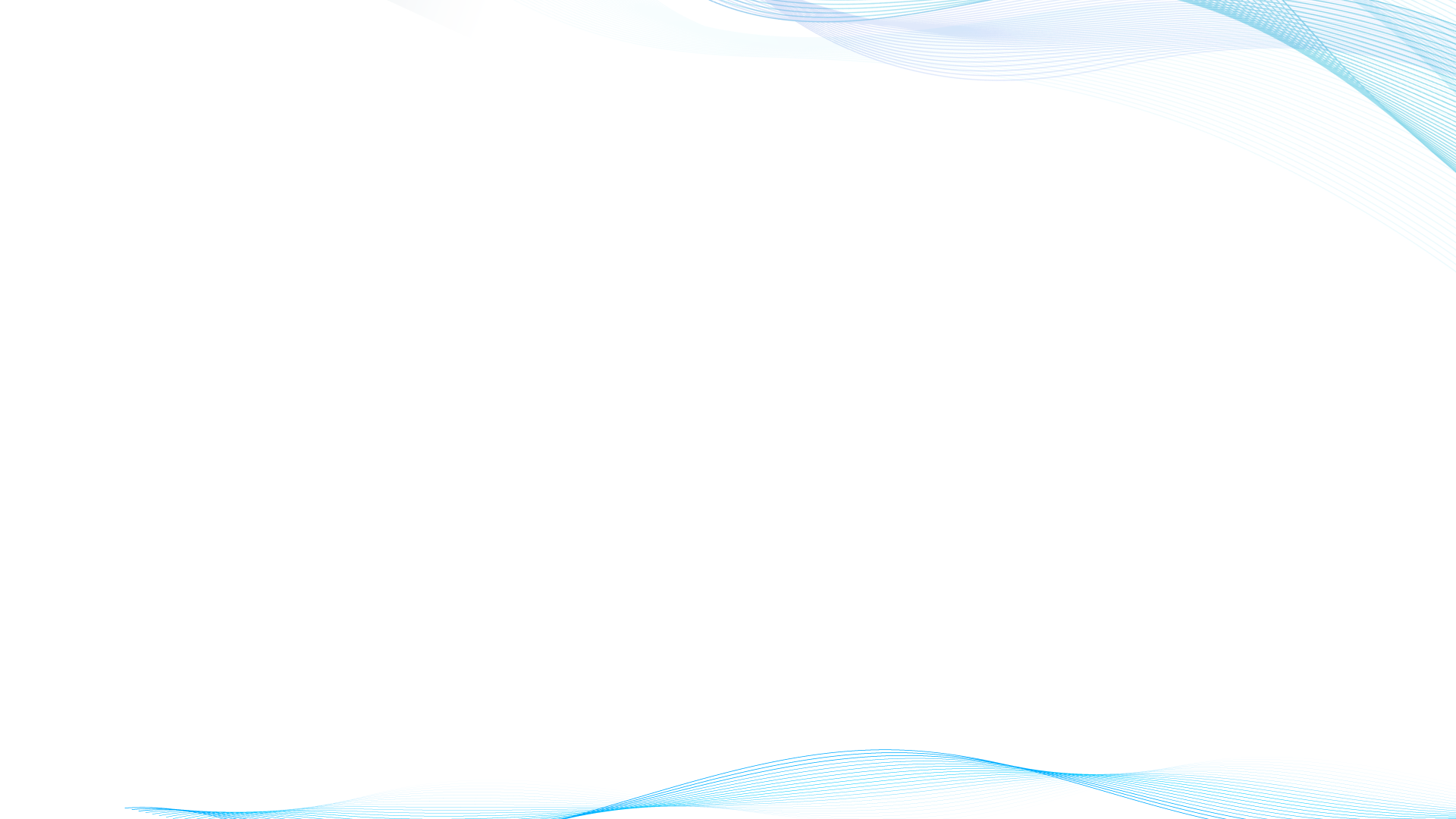 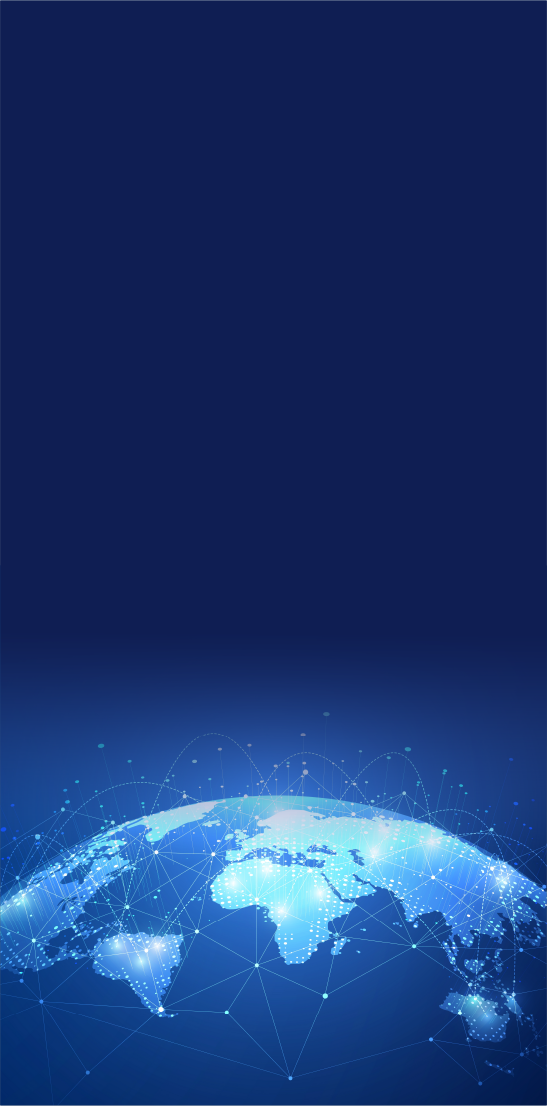 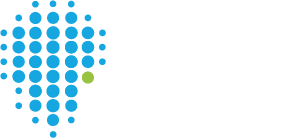 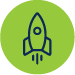 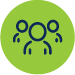 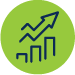 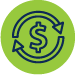 Colaboradores
+3.200
Empresa listada na
NASDAQ/ITRN
Capitalização de Mercado
USD 700M
Fundação
1995
MULTINACIONAL
ISRAELENSE
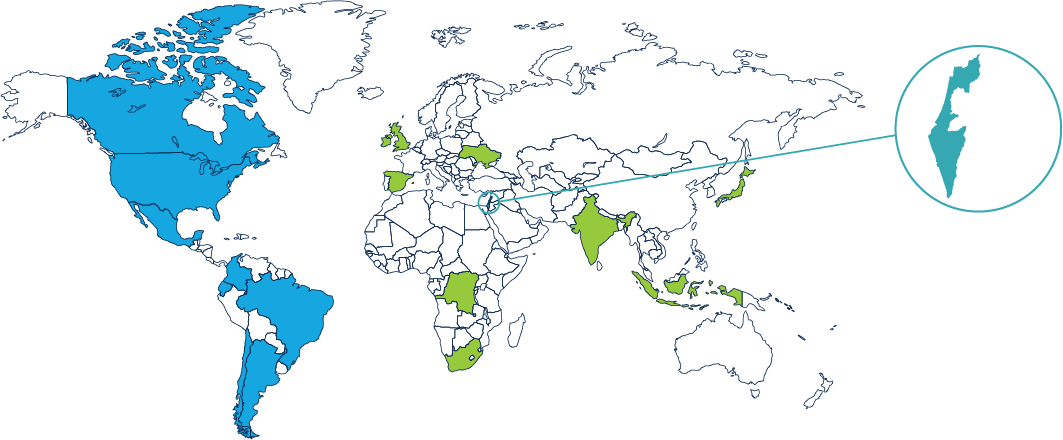 Líder mundial em
tecnologia emergente
Opera em mais de 30 países
Sede
Subsidiárias
Parceiros
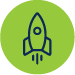 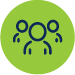 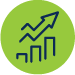 +2 MILHÕES
Rastreadores
8 a cada 10 clientes utiliza o aplicativo Ituran Digital Br
+95%
de eficiência na
recuperação de veículos
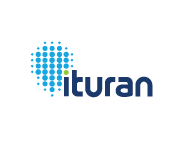 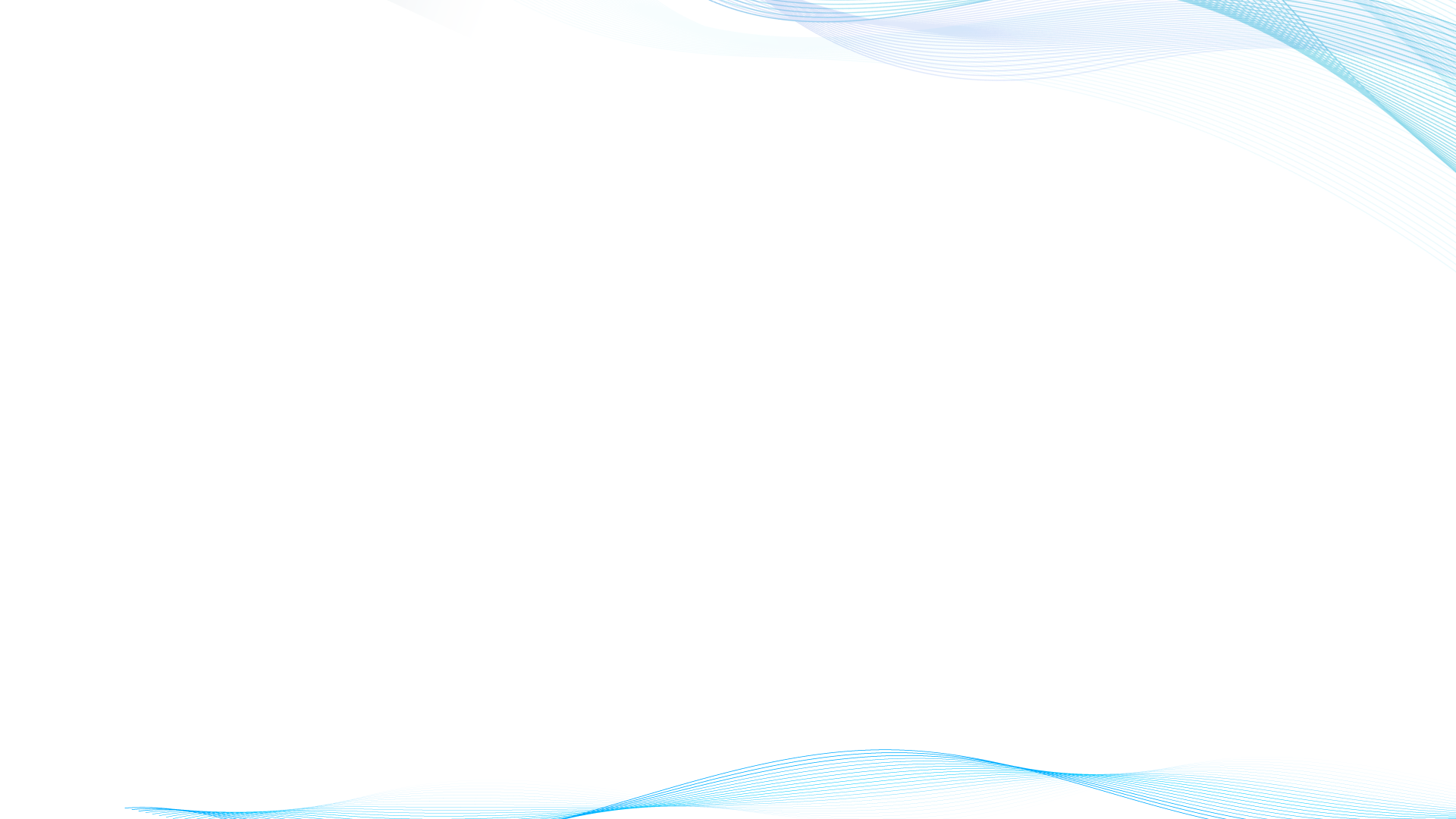 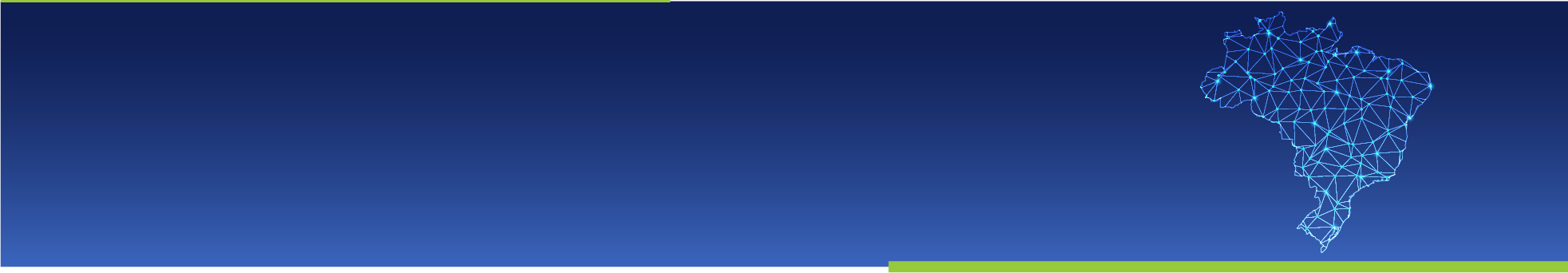 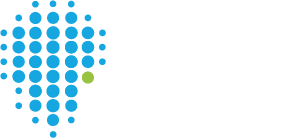 BRASIL, 25 ANOS DE ATUAÇÃO
Líder em monitoramento, rastreamento e recuperação de veículos
com capilaridade nacional
113
27
47
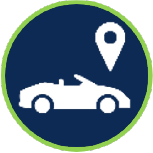 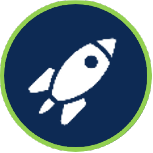 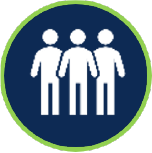 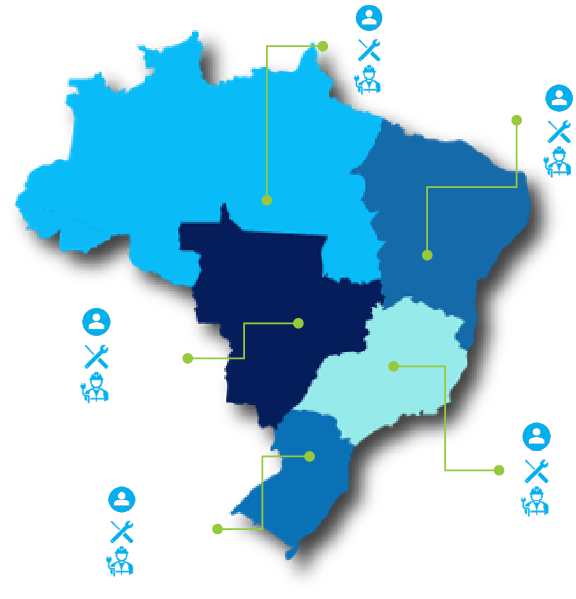 316
80
132
+800
colaboradores
25 ANOS
no Brasil
+700 MIL
clientes
Agentes de recuperação
Lojas de instalação
Técnicos
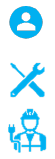 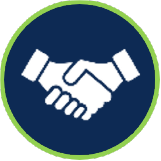 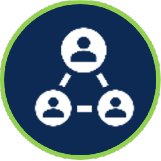 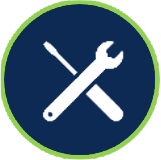 146
37
61
+400 Lojas
de Instalação
2,4K Agentes
de Recuperação
Mais +13K
parceiros
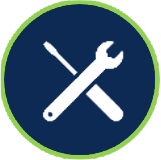 1.515
202
633
316
62
132
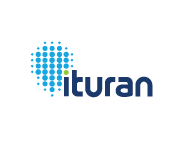 +1.000
técnicos
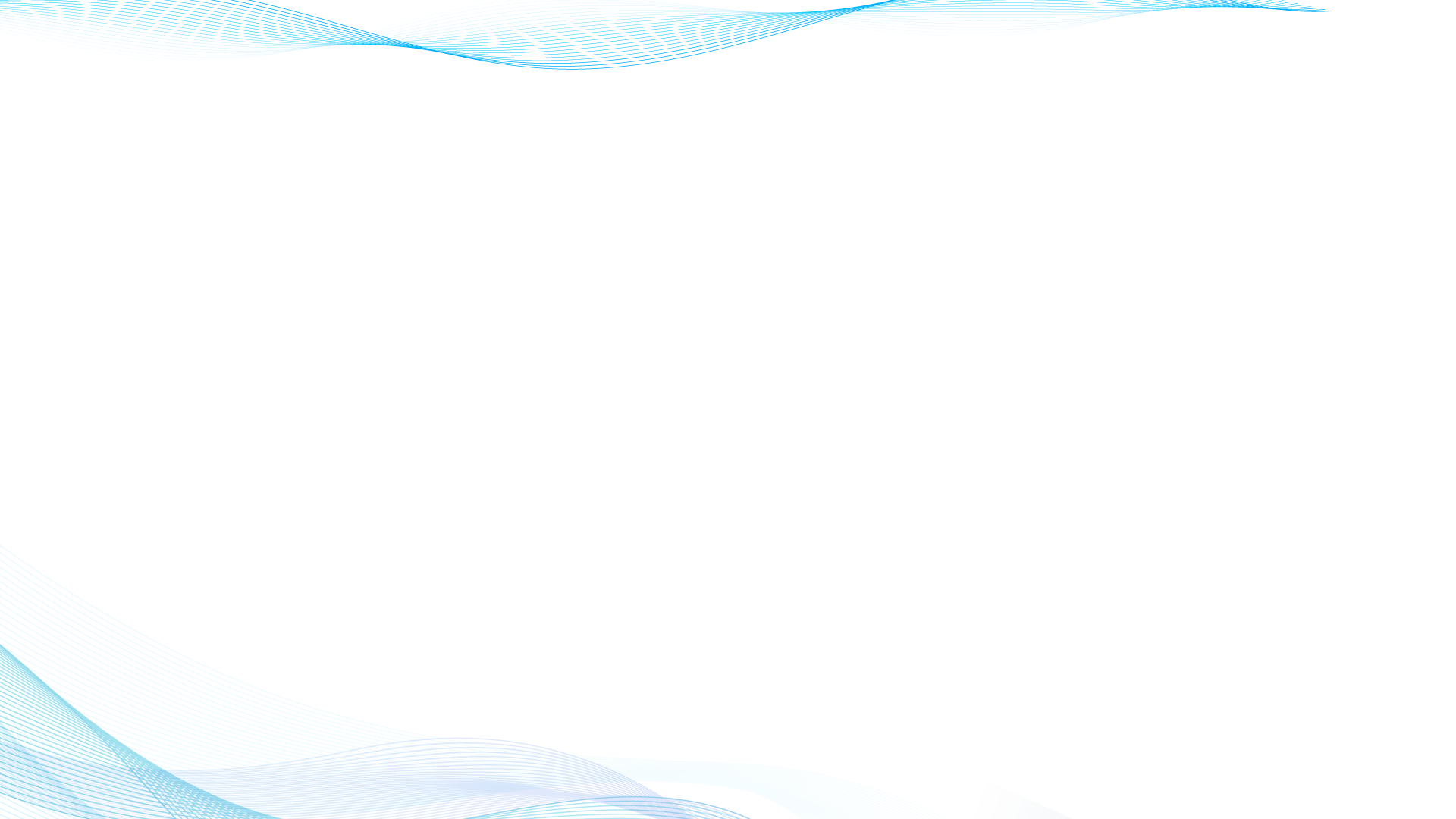 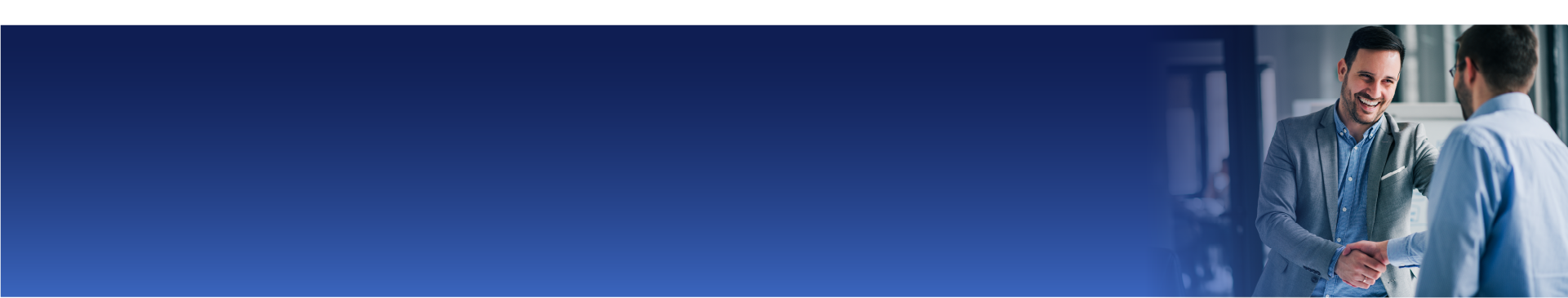 JORNADA SIMPLIFICADA
PARA PARCEIRO E CLIENTE
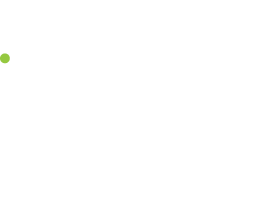 Melhor oferta para o cliente
Com respaldo de grande seguradoras multinacionais no Brasil
ESQUEMA GRÁFICO
PORTAL DE VENDAS
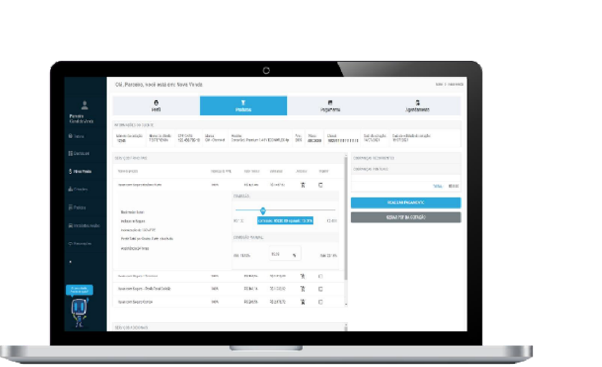 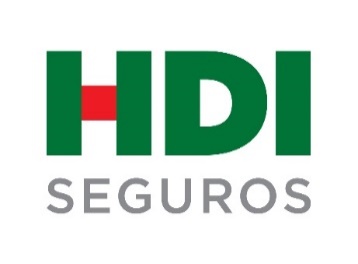 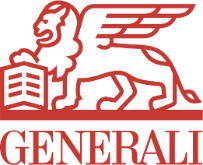 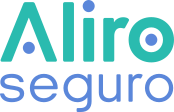 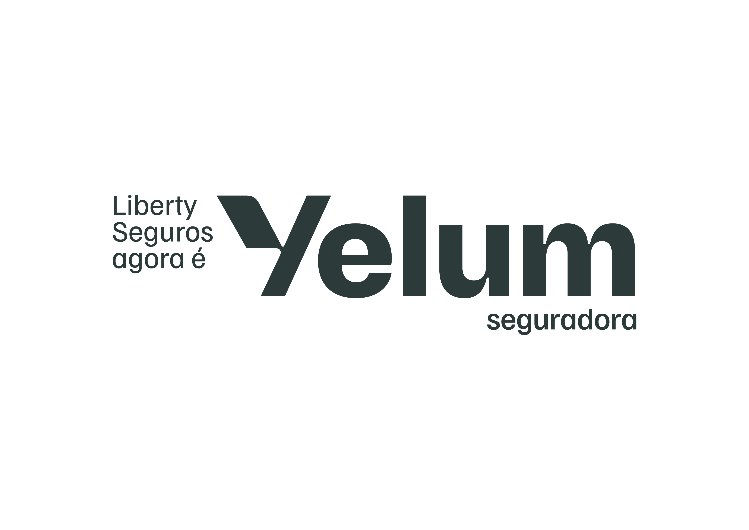 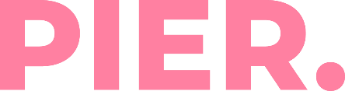 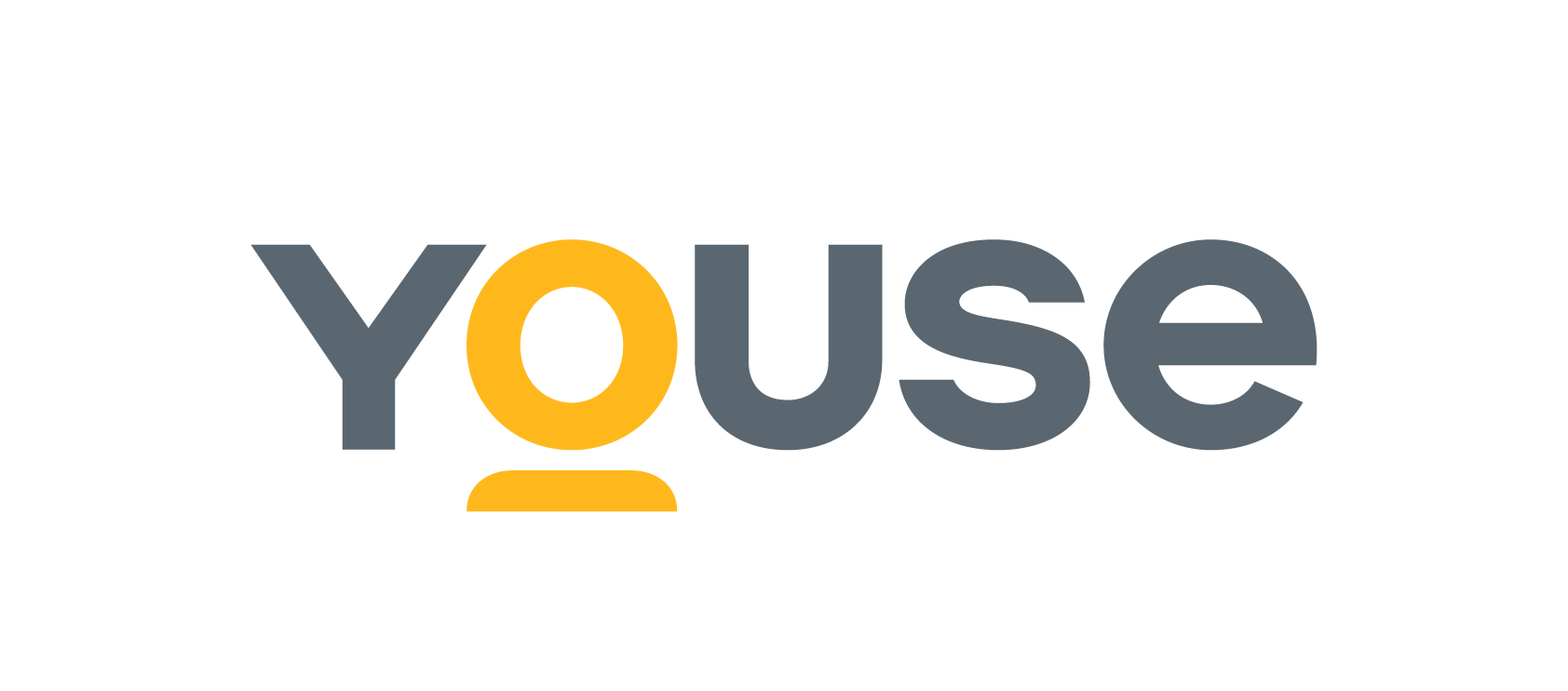 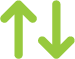 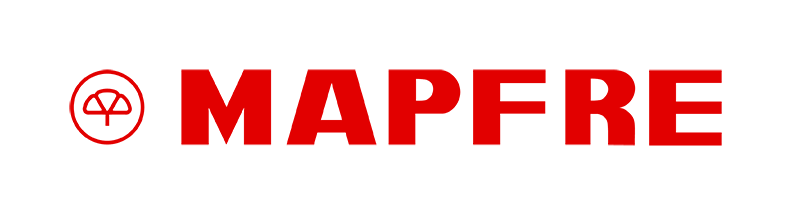 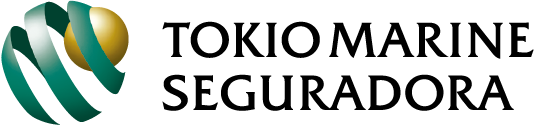 PARCEIROS
PORTAL DECOTAÇÃO
COTAÇÃOICS
CLIENTES
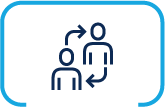 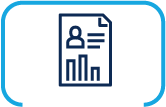 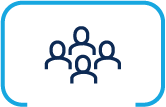 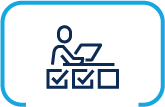 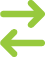 JORNADA SIMPLIFICADA
PARA PARCEIRO E CLIENTE
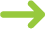 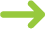 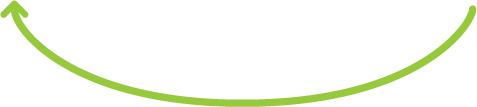 Acesso as informações de vendas, realização
de pedidos e acesso a comunicados em um único lugar.
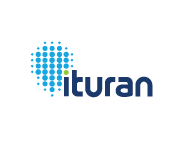 ¹ HDI, Tokio Marine e Generali para motos
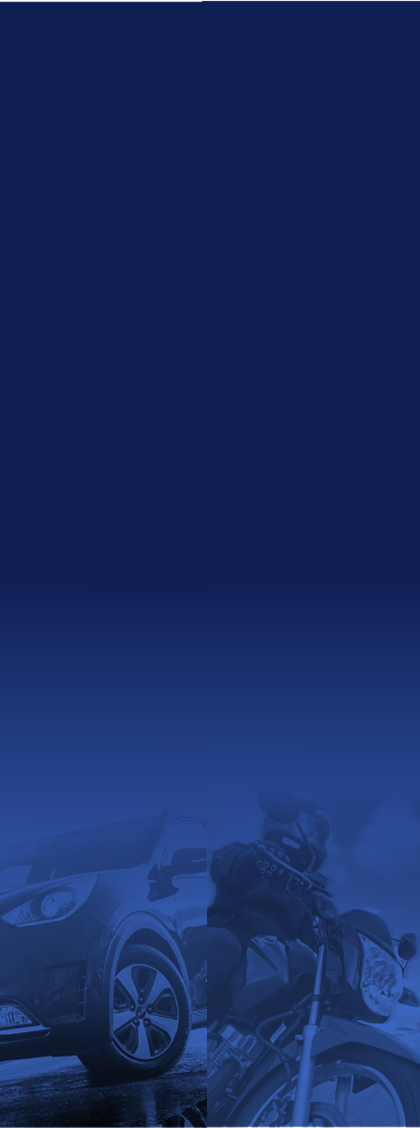 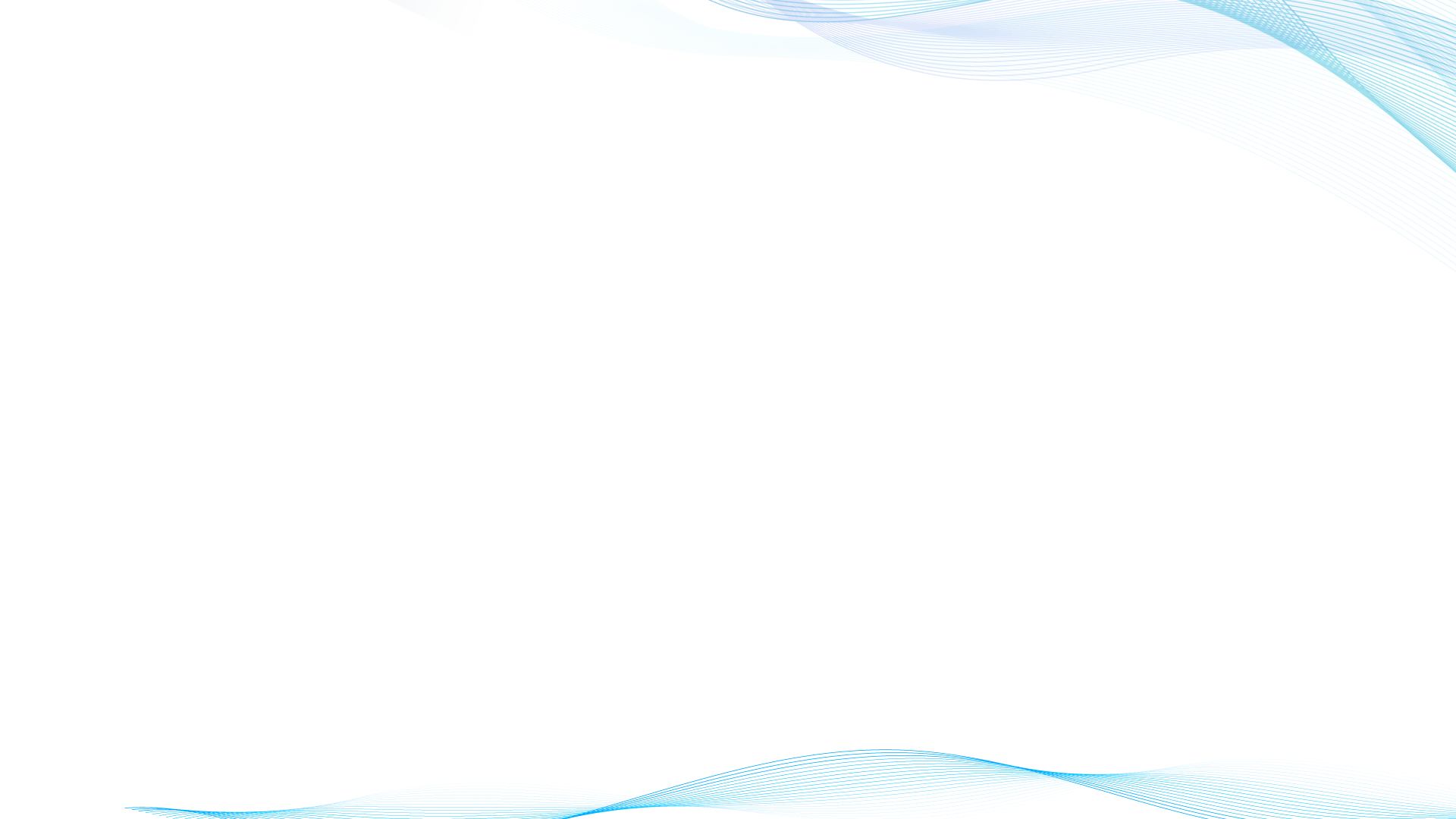 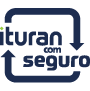 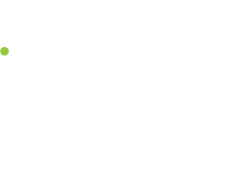 ROUBOE FURTO
+ TERCEIROS(RCF-V)
PERDA TOTAL(COLISÃO)
COMBO
COMPLETO
Tipo do veículo
CARRO
MOTO
CARRO
MOTO
CARRO
CARRO
CARRO
Até25 anos
Até15 anos
Até25 anos
Até15 anos
Até 25 anos
Até 25 anos
Até 25 anos
Idade do veículo
PRODUTOS
MODULARES
PARA TODAS AS
NECESSIDADES
Indenização tabela FIPE
100%
100%
100%
100%
100%
Indenização Roubo/Furto
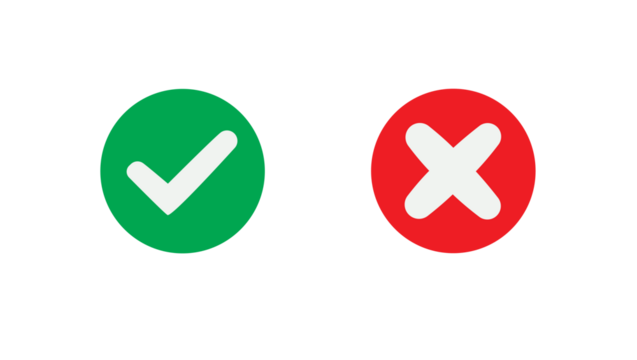 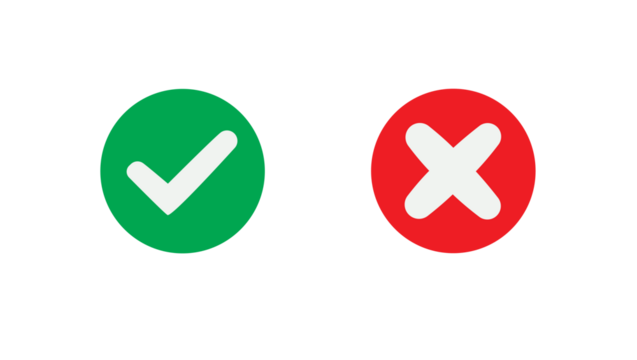 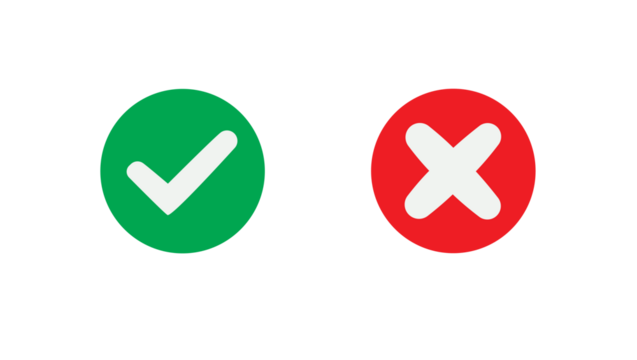 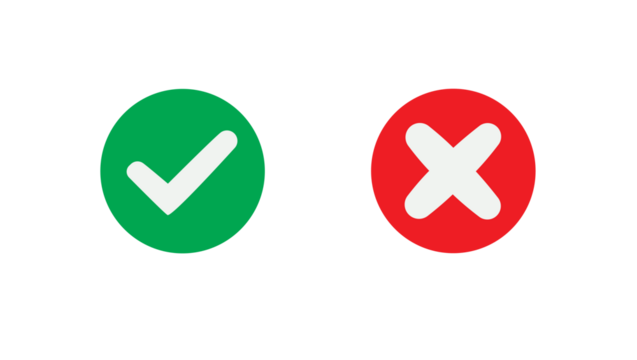 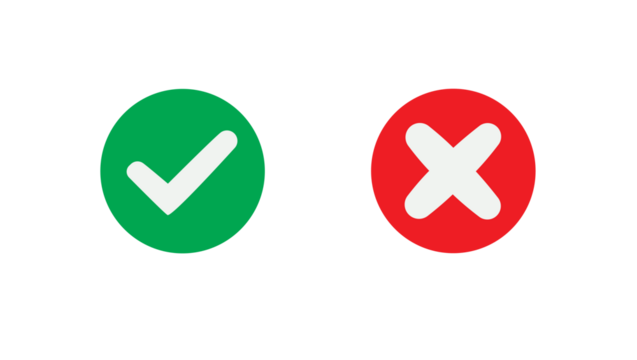 Indenização por Incêndio
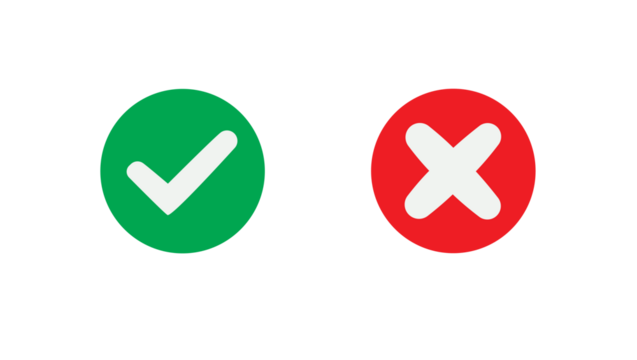 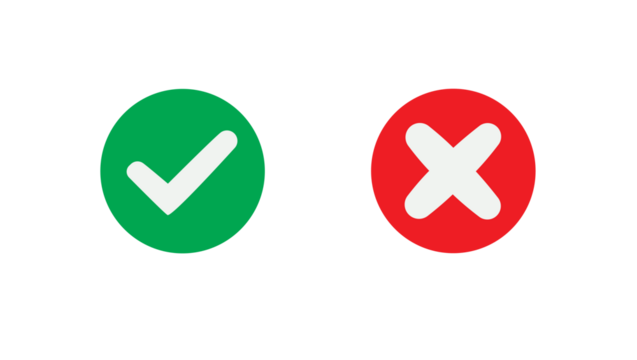 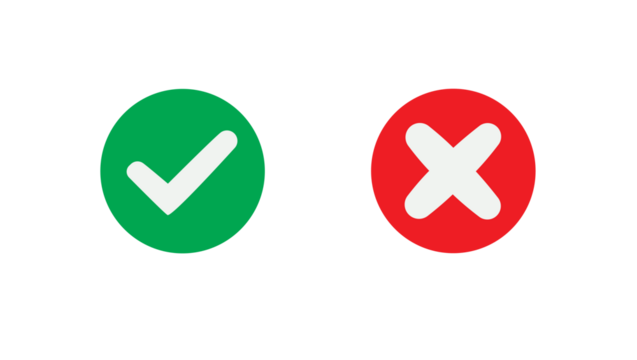 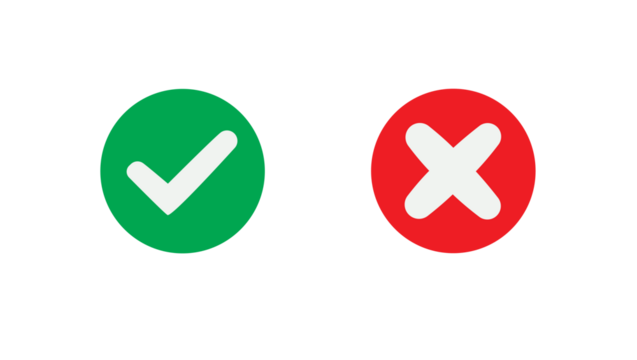 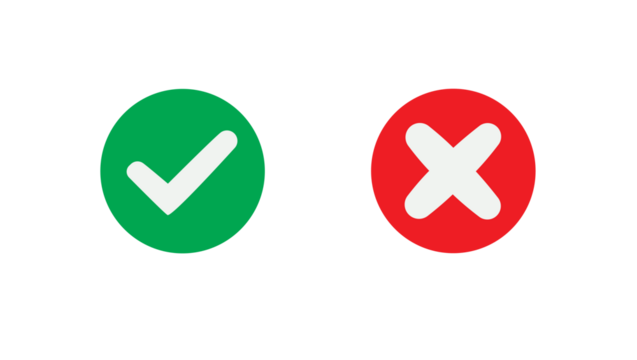 Coberturas
R/F e Incêndio
R/F e Incêndio+ RCF-V
R/F e Incêndio
+ PT Colisão
R/F e Incêndio
+ PT Colisão
R/F e Incêndio +  PTColisão + Perda Parcial
+ Carro Reserva
Preços que cabem
no bolso do cliente
- Danos materiais
R$ 75 mil
R$ 30 mil
R$ 75 mil
R$ 75 mil
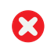 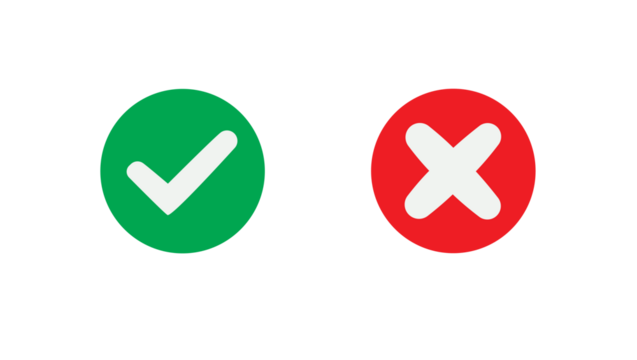 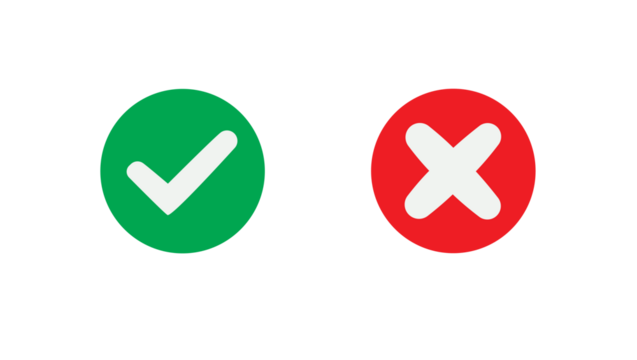 R$ 75 mil
R$ 30 mil
R$ 75 mil
R$ 75 mil
- Danos corporais
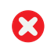 Desde o roubo e furto
     ao mais completo
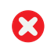 - Danos morais
R$ 5 mil
R$ 5 mil
R$ 5 mil
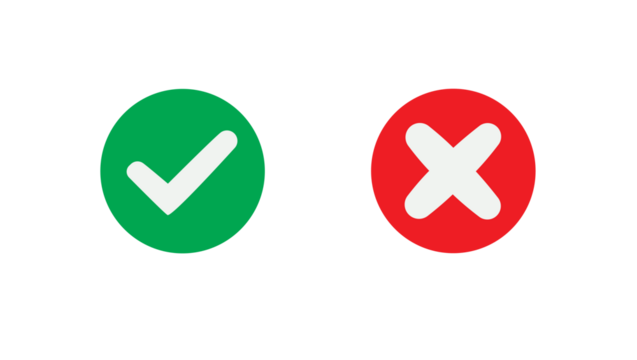 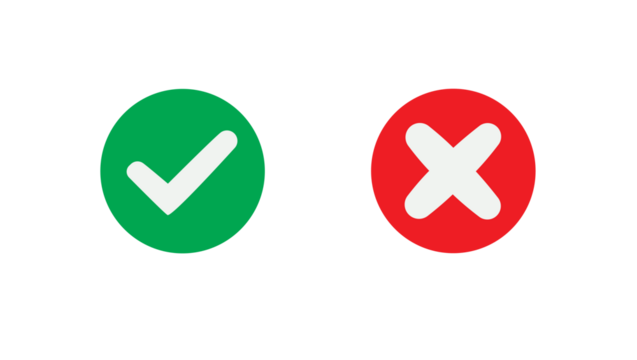 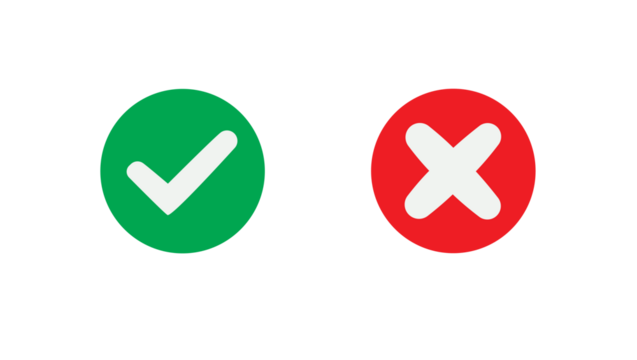 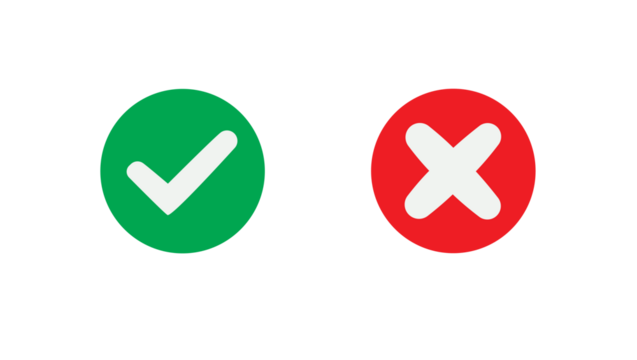 Assistência 24h1
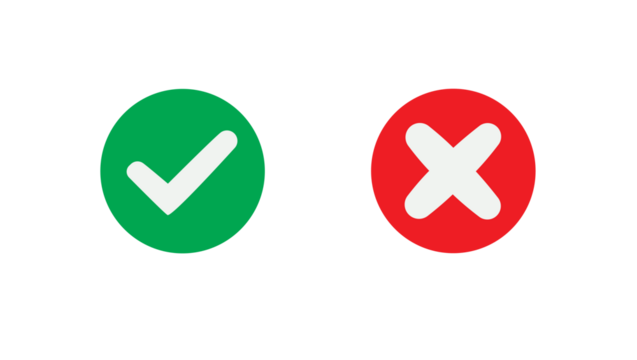 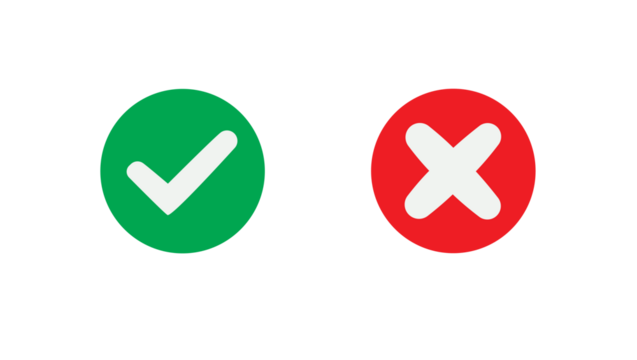 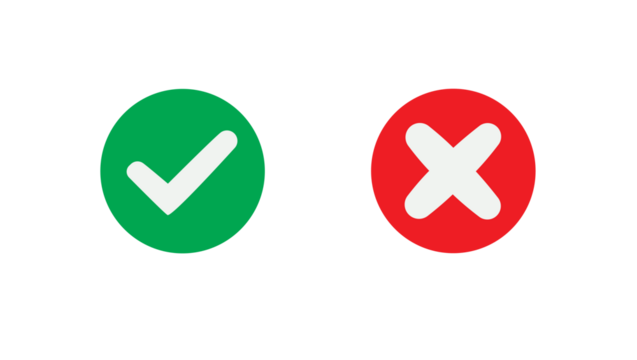 Rastreador Ituran
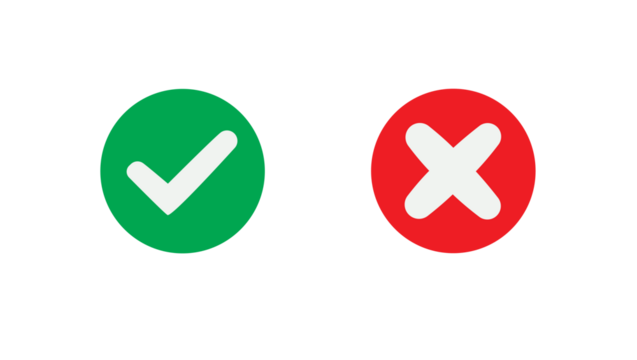 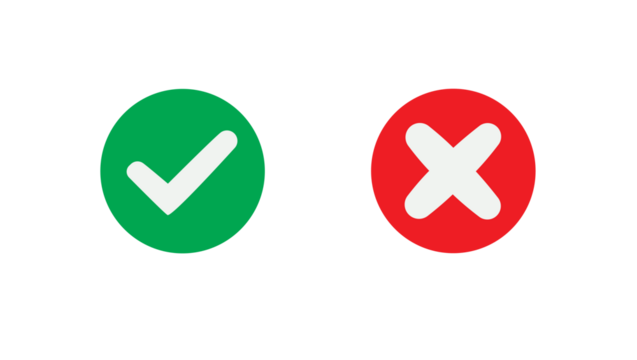 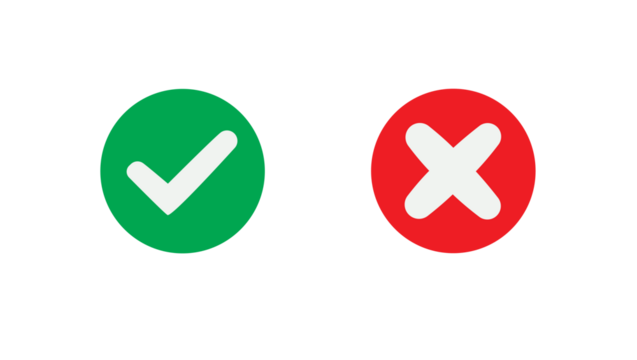 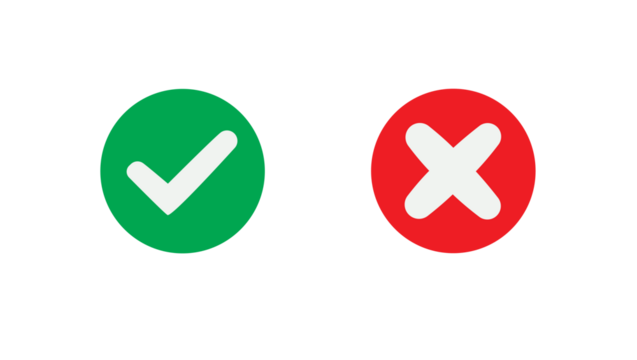 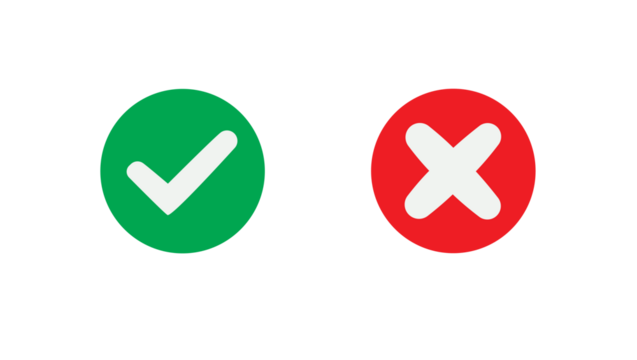 Instalação do rastreador
Domiciliar ou Redeautorizada (gratuita)
Domiciliar ou Redeautorizada (gratuita)
Domiciliar ou Redeautorizada (gratuita)
Domiciliar ou Redeautorizada (gratuita)
Domiciliar ou Redeautorizada (gratuita)
Regiões de cobertura
Território Nacional
Território Nacional
Território Nacional
Território Nacional
Território Nacional
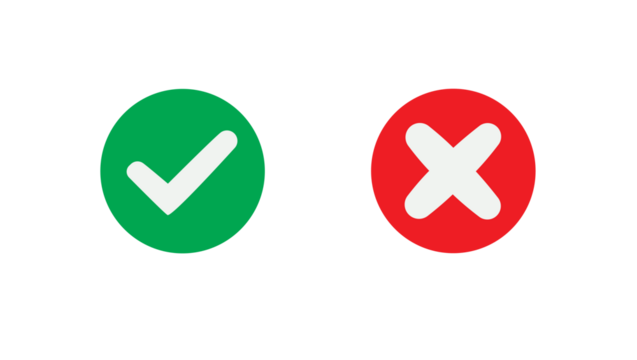 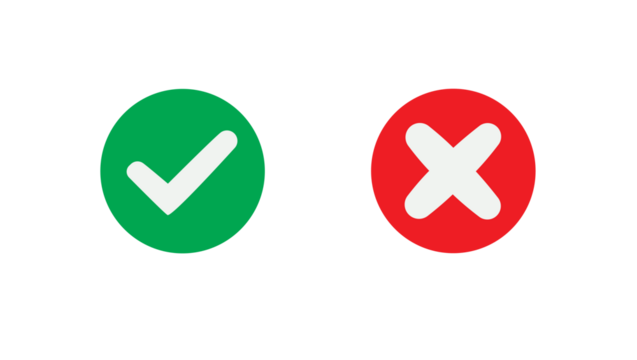 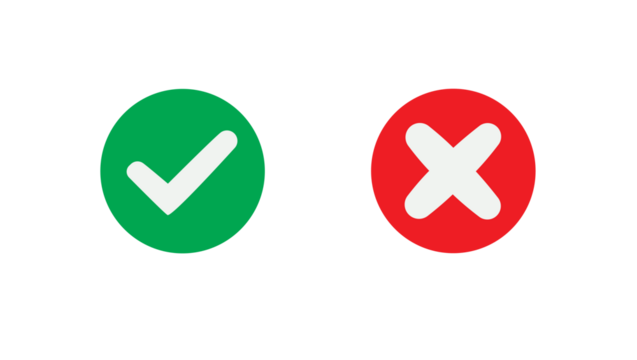 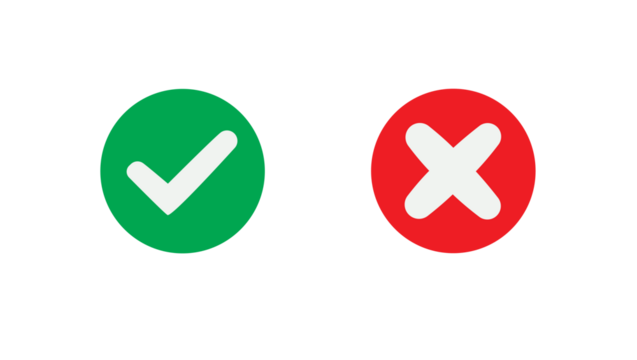 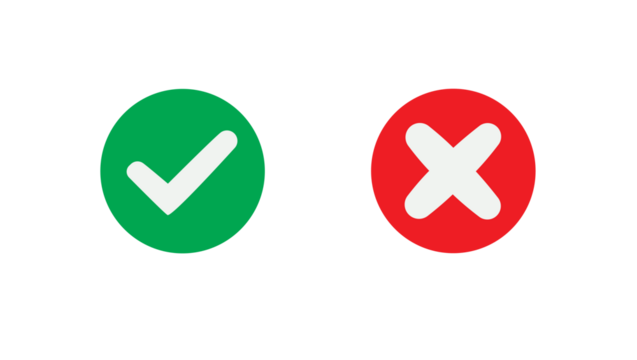 Integração Multicálculos
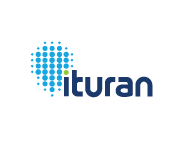 ¹ Guincho até 200 km, auxílio eletromecânico, pane seca, carga de bateria, transporte alternativo, chaveiro (auto) e troca de pneus (auto).
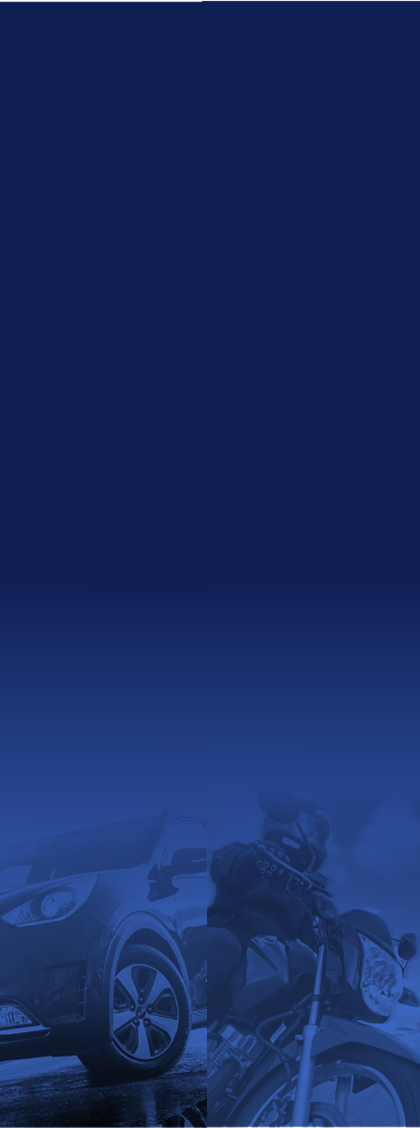 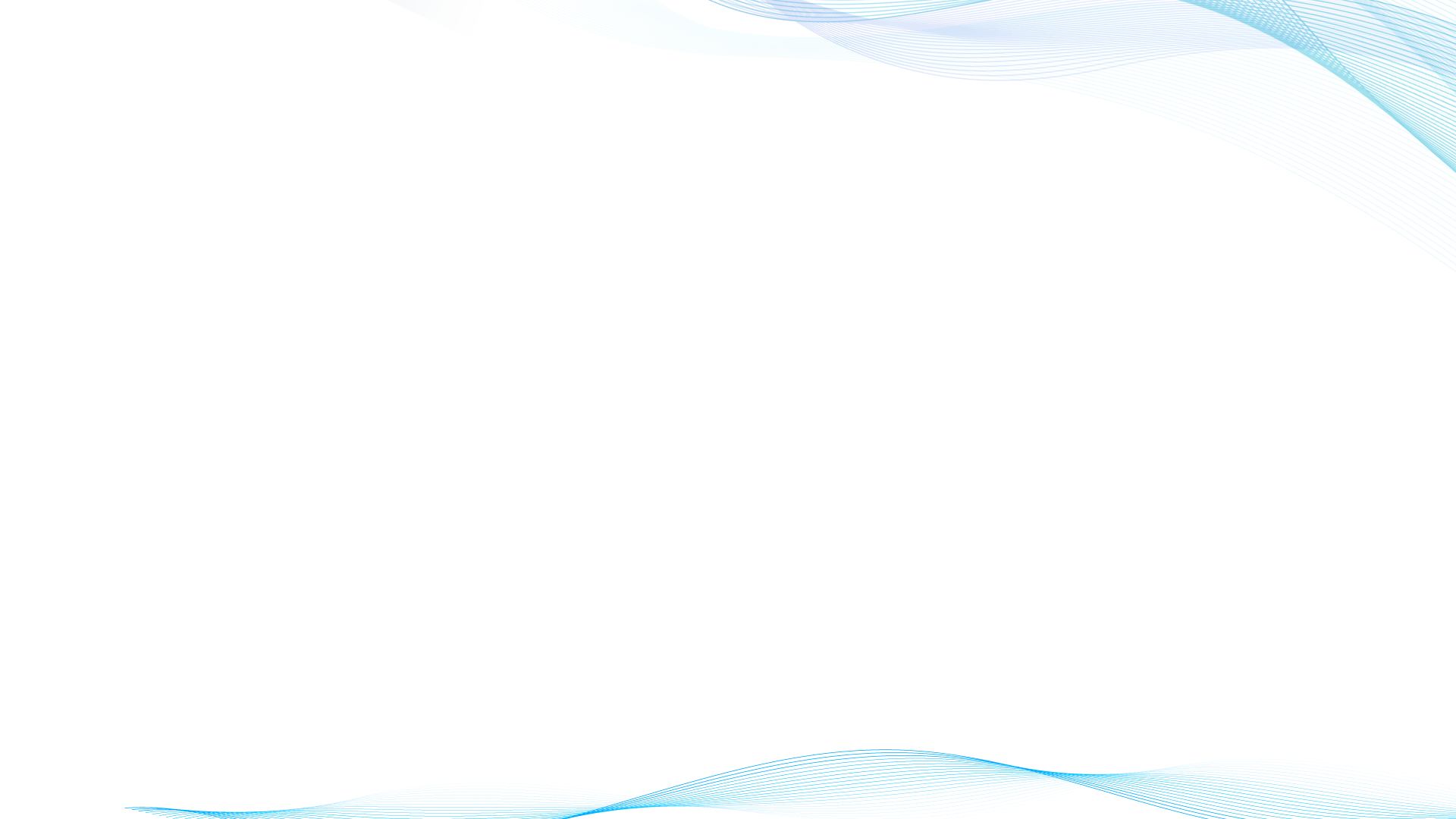 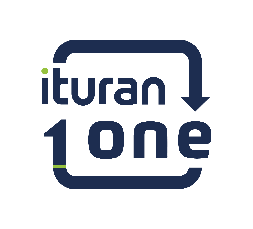 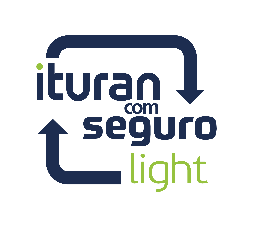 NOVOSPRODUTOS
ROUBOE FURTO
ROUBOE FURTO
+ TERCEIROS(RCF-V)
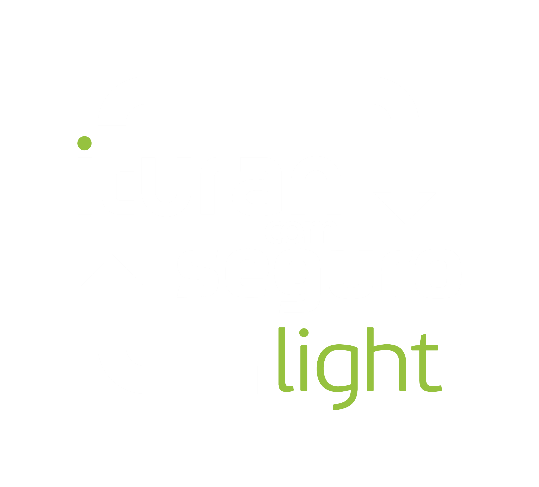 Tipo do veículo
CARRO
MOTO
CARRO
CARRO
MOTO
MOTO
Até30 anos
Até15 anos
Até30 anos
Até30 anos
Até15 anos
Até15 anos
Idade do veículo
FIPE reduzida75% ou 90%
Indenização tabela FIPE
Escolha: 75% ou 90%
Escolha: 75% ou 90%
Escolha: 75% ou 90%
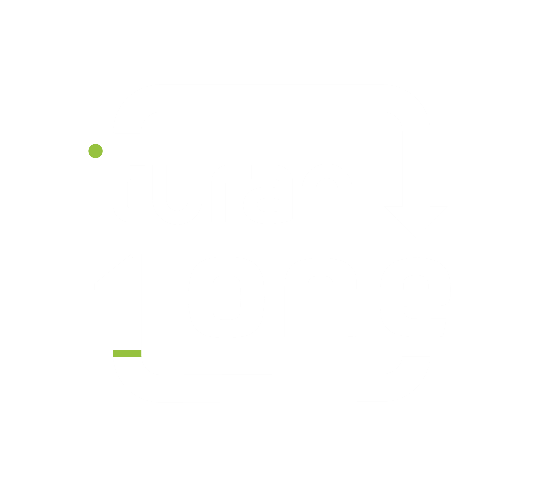 Indenização Roubo/Furto
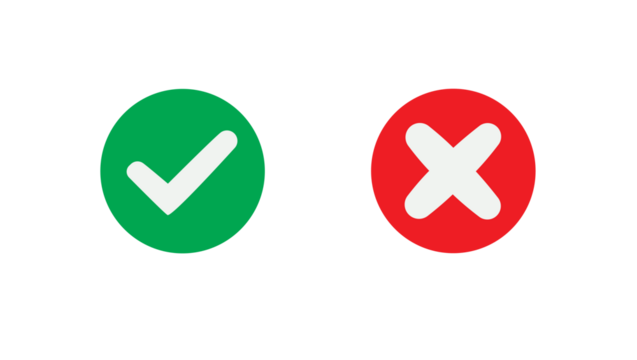 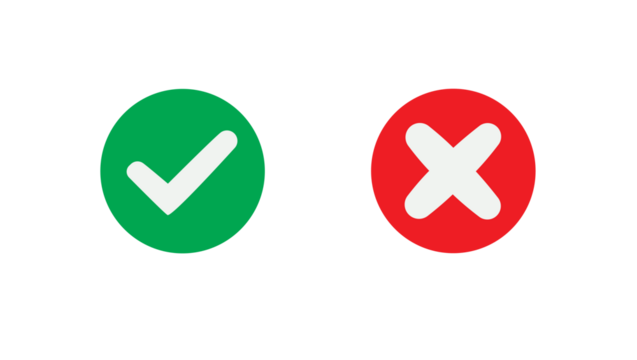 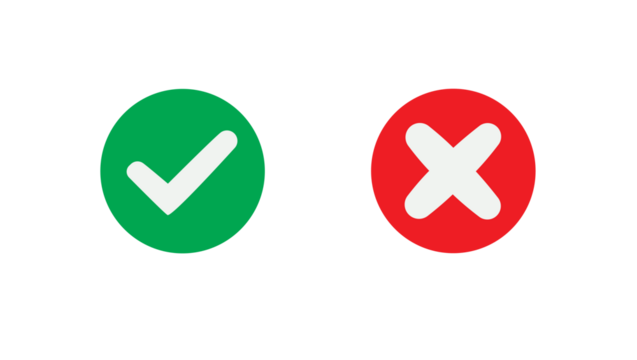 Indenização por Incêndio
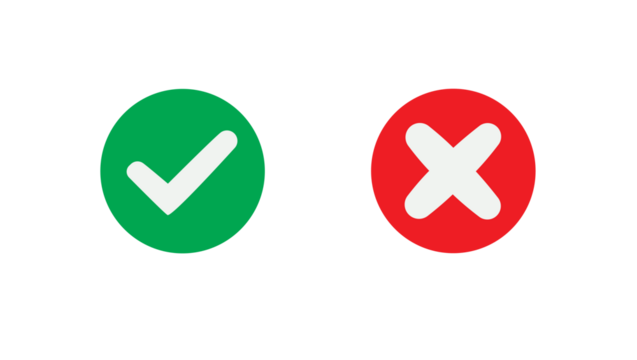 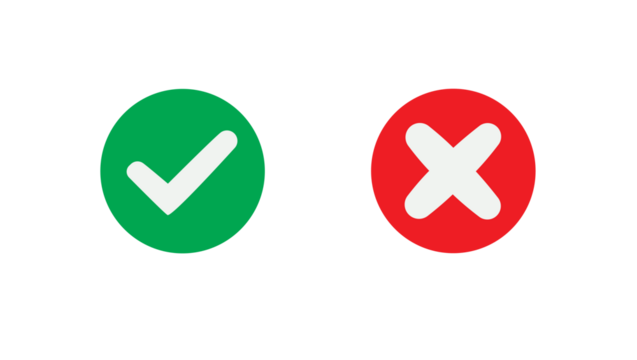 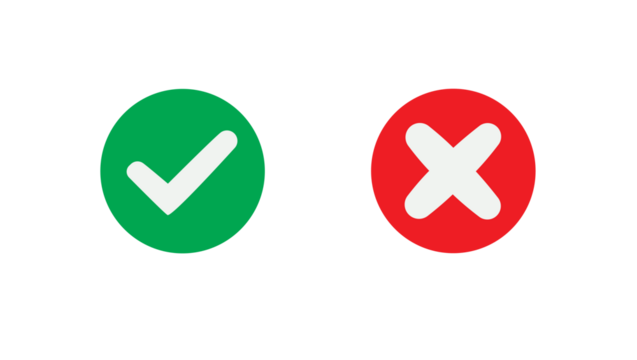 Coberturas
Roubo e Furto
R/F e Incêndio
R/F e Incêndio+ RCF-V
- Danos materiais
R$ 50 mil
R$ 30 mil
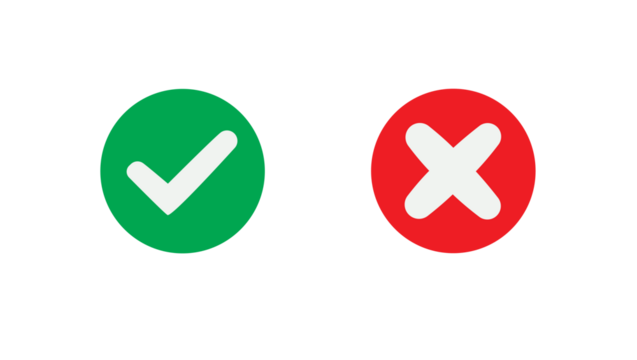 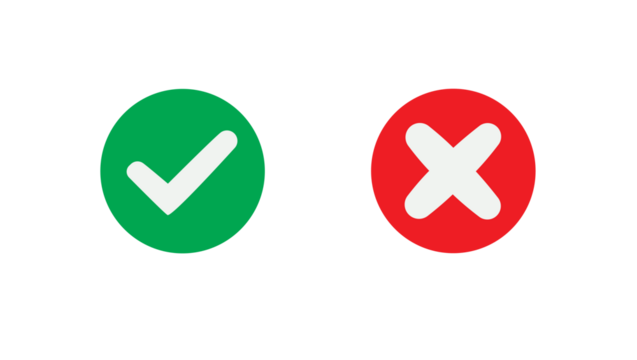 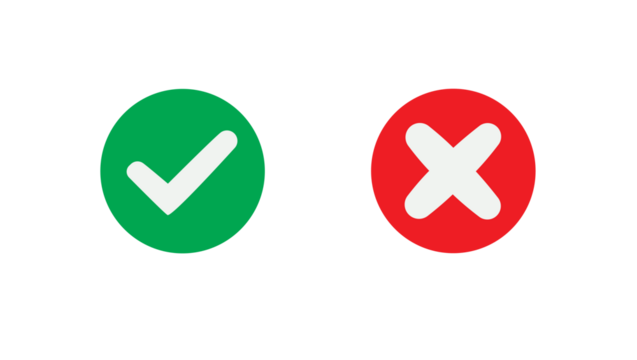 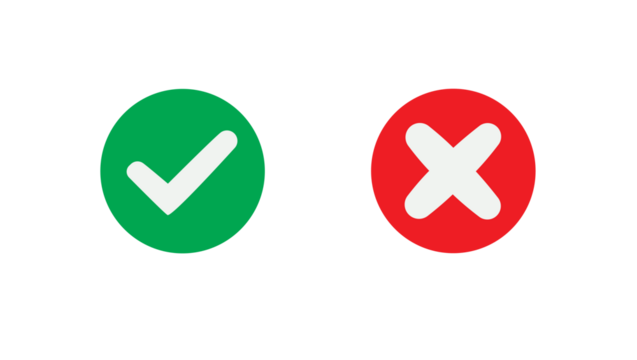 R$ 50 mil
R$ 30 mil
- Danos corporais
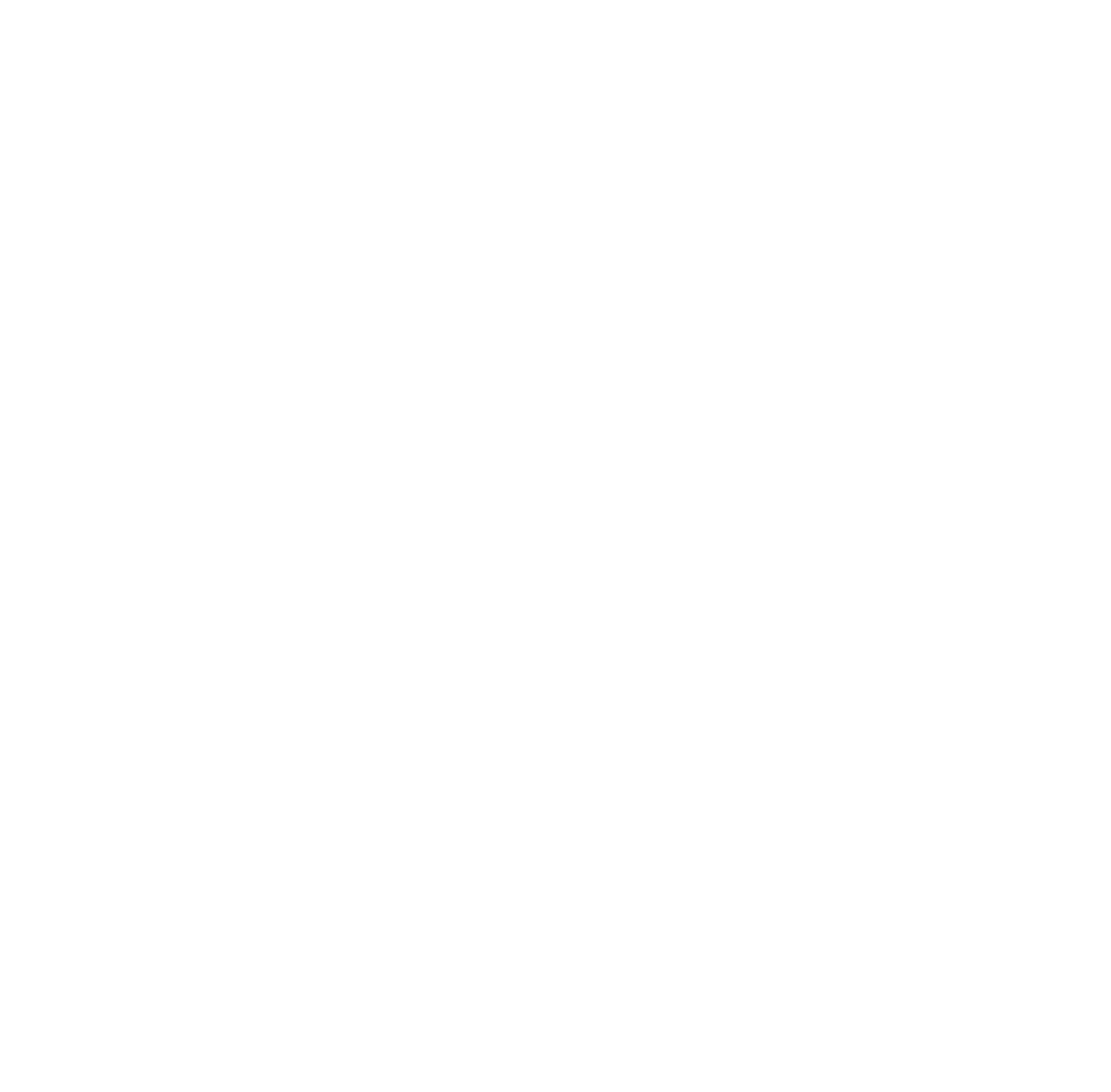 - Danos morais
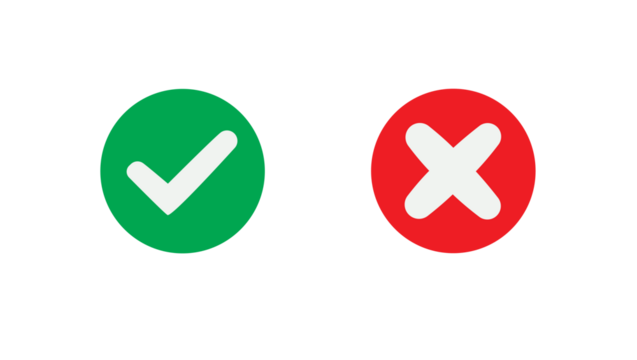 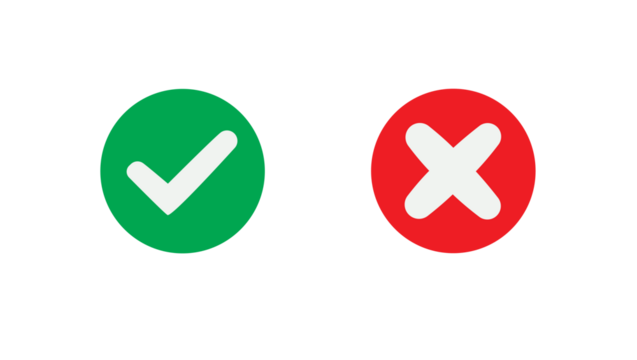 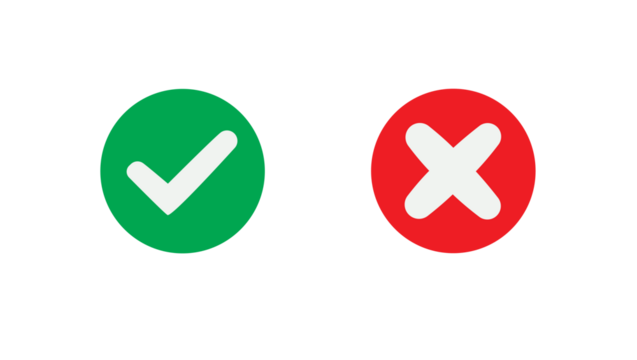 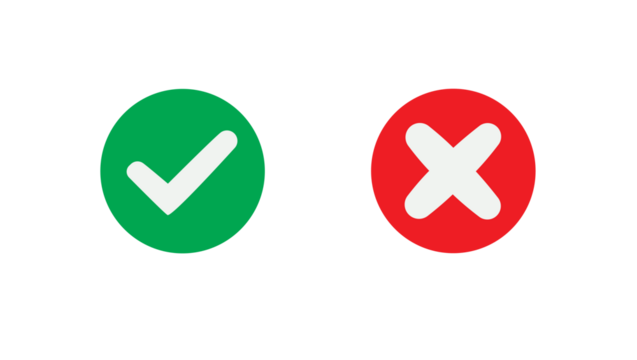 Assistência 24H opcional
Assistência 24h1
Opcional
Opcional
Opcional
Rastreador Ituran
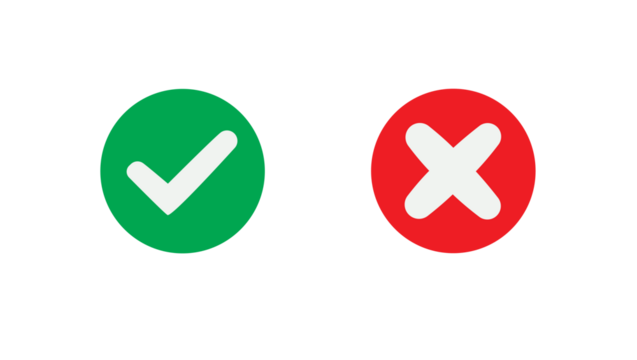 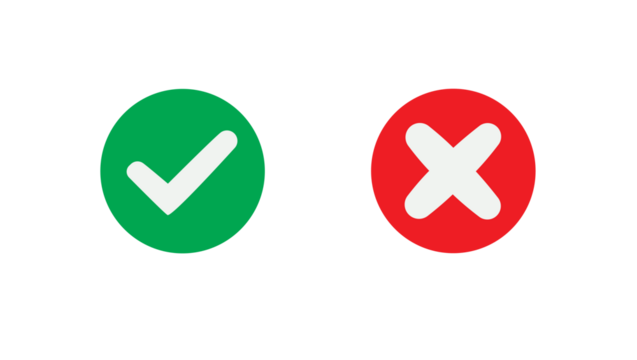 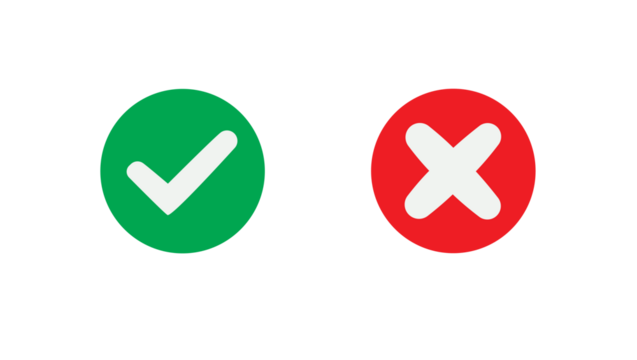 Instalação do rastreador
Rede Autorizada(gratuita)
Rede Autorizada(gratuita)
Rede Autorizada(gratuita)
Regiões de cobertura
Território Nacional
Território Nacional
Território Nacional
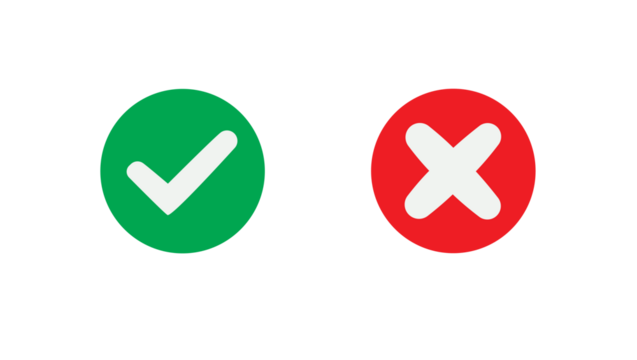 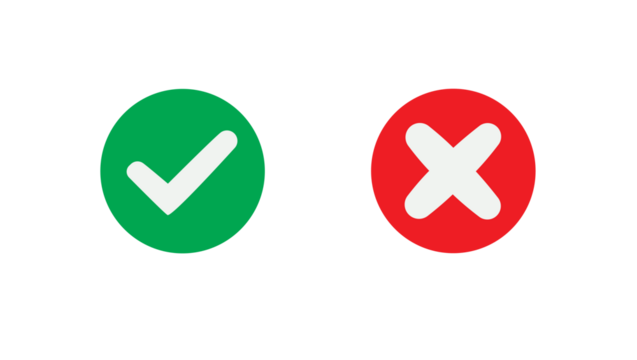 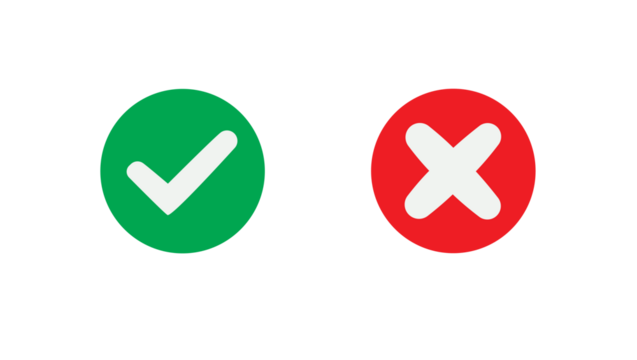 Integração Multicálculos
SEGURO DE RC
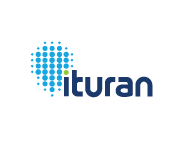 ¹ Guincho até 200 km, auxílio eletromecânico, pane seca, carga de bateria, transporte alternativo, chaveiro (auto) e troca de pneus (auto).
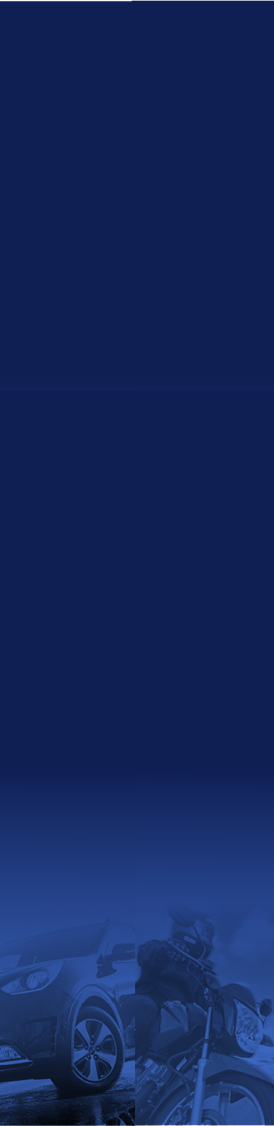 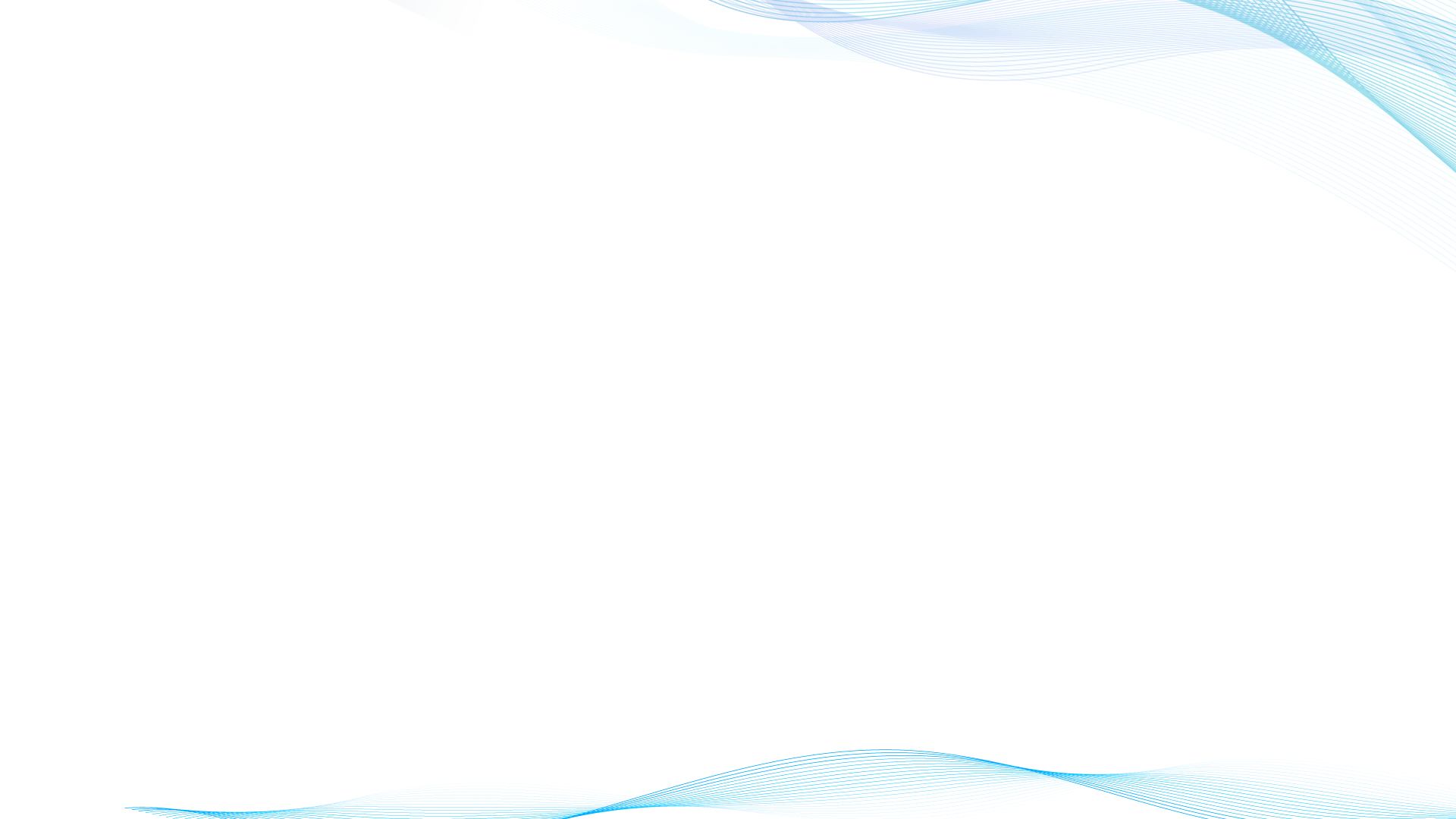 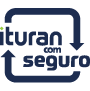 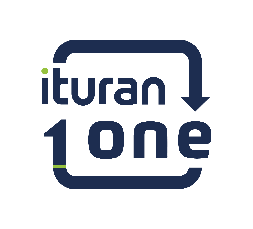 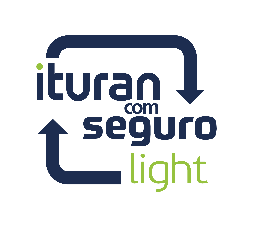 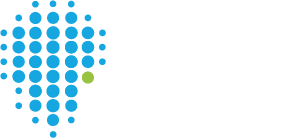 ROUBOE FURTO
ROUBOE FURTO
+ TERCEIROS(RCF-V)
ROUBOE FURTO
+ TERCEIROS(RCF-V)
PERDA TOTAL(COLISÃO)
COMBO
COMPLETO
Tipo do veículo
CARRO
MOTO
CARRO
CARRO
MOTO
MOTO
CARRO
MOTO
CARRO
MOTO
CARRO
CARRO
CARRO
Até30 anos
Até15 anos
Até30 anos
Até30 anos
Até15 anos
Até15 anos
Até25 anos
Até15 anos
Até25 anos
Até15 anos
Até 25 anos
Até 25 anos
Até 25 anos
Idade do veículo
Indenização tabela FIPE
Escolha: 75% ou 90%
Escolha: 75% ou 90%
Escolha: 75% ou 90%
100%
100%
100%
100%
100%
Indenização Roubo/Furto
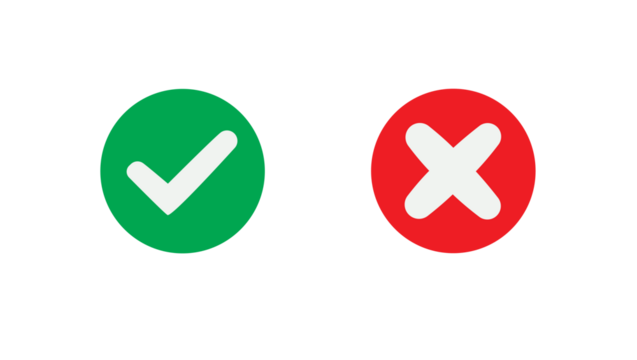 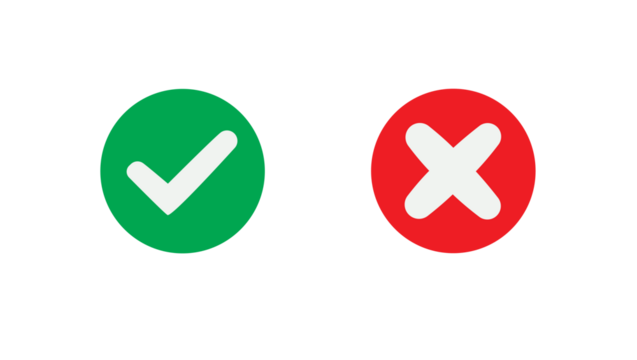 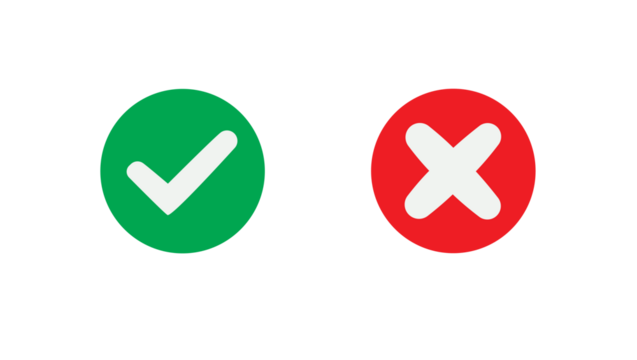 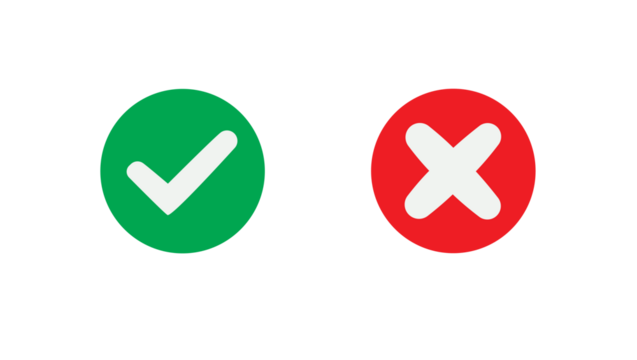 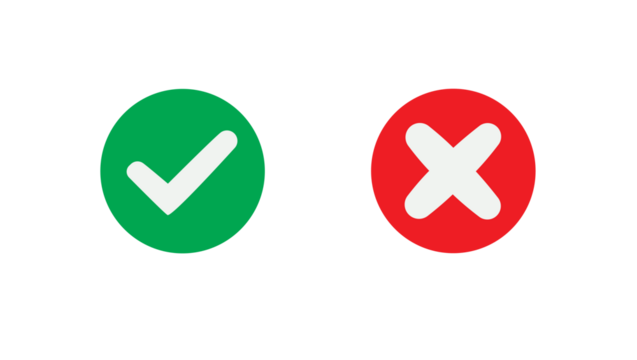 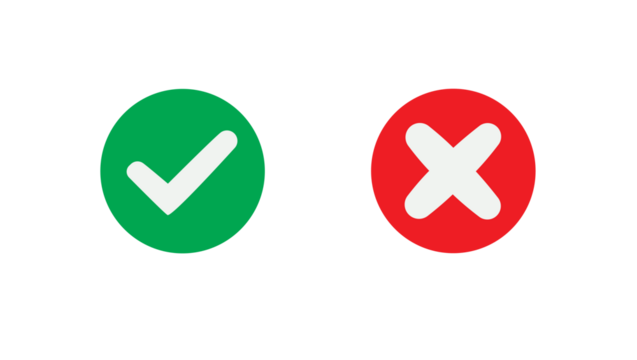 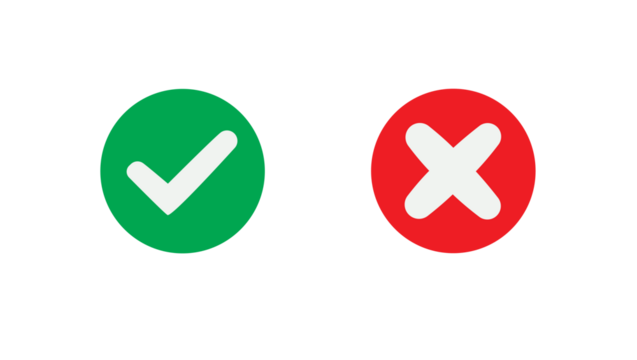 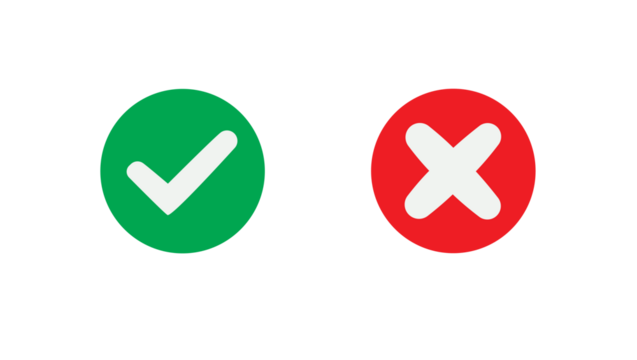 Indenização Incêndio
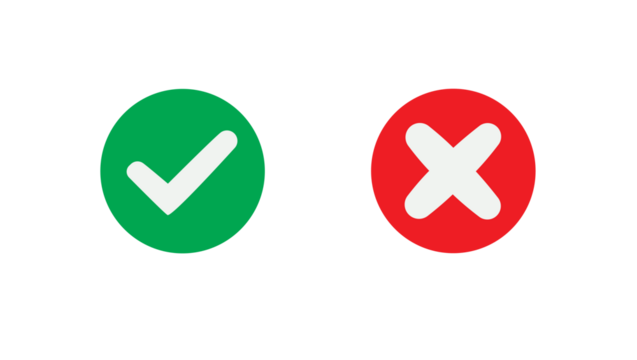 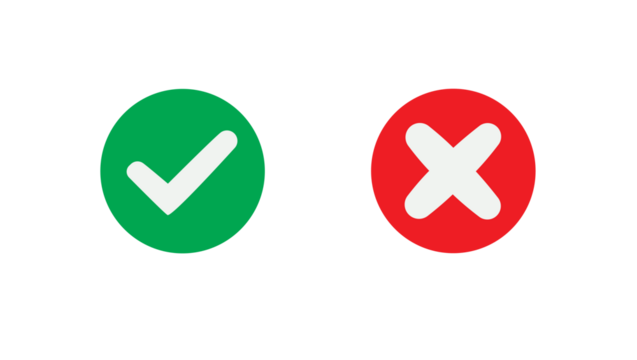 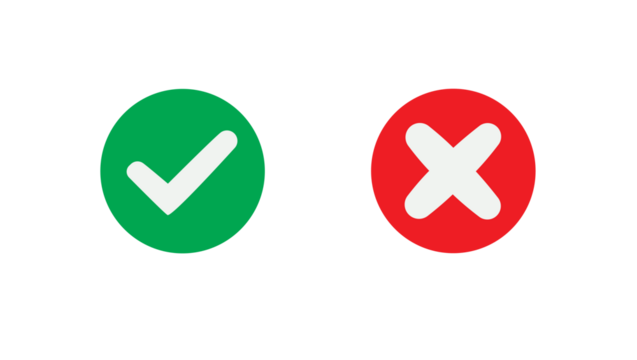 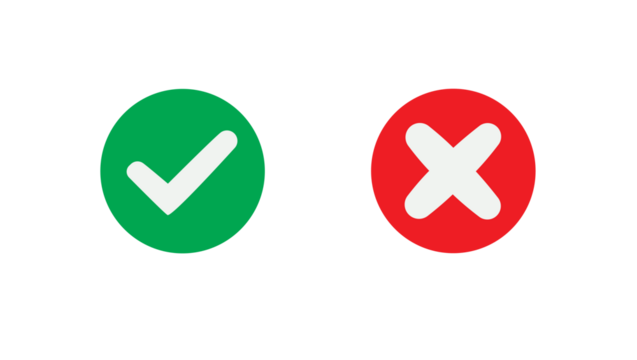 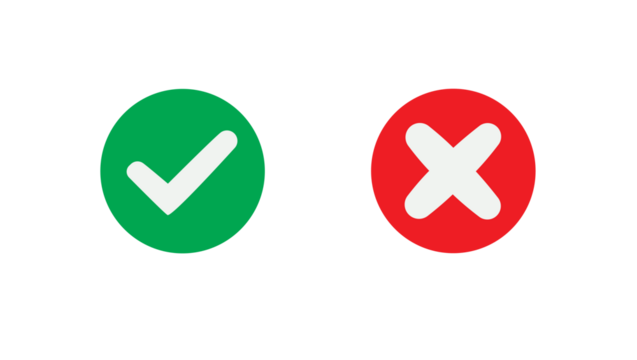 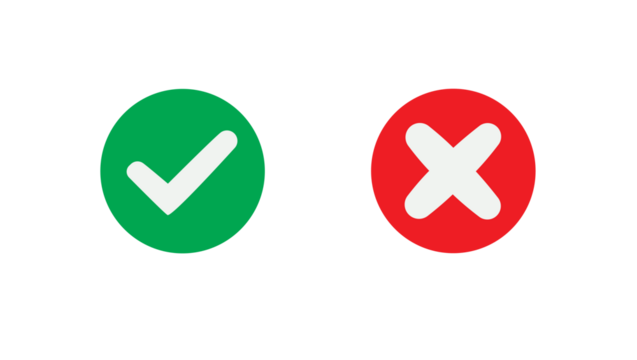 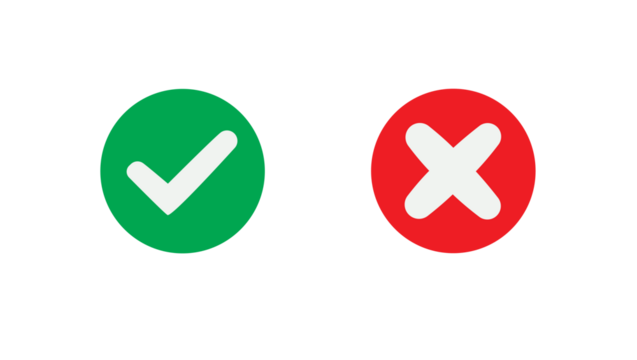 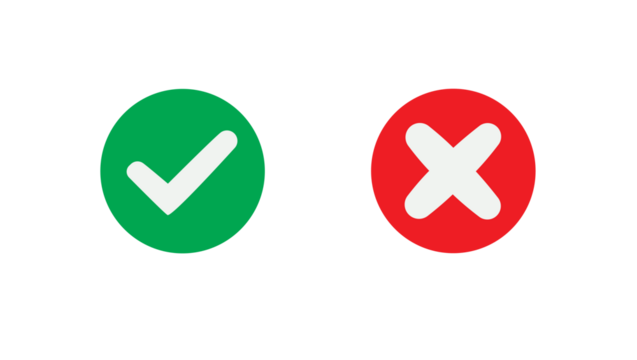 Coberturas
Roubo e Furto
R/F e Incêndio
R/F e Incêndio+ RCF-V
R/F e Incêndio
R/F e Incêndio+ RCF-V
R/F e Incêndio
+ PT Colisão
R/F e Incêndio
+ PT Colisão
R/F e Incêndio +  PTColisão + Perda Parcial
+ Carro Reserva
- Danos materiais
R$ 50 mil
R$ 30 mil
R$ 75 mil
R$ 30 mil
R$ 75 mil
R$ 75 mil
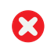 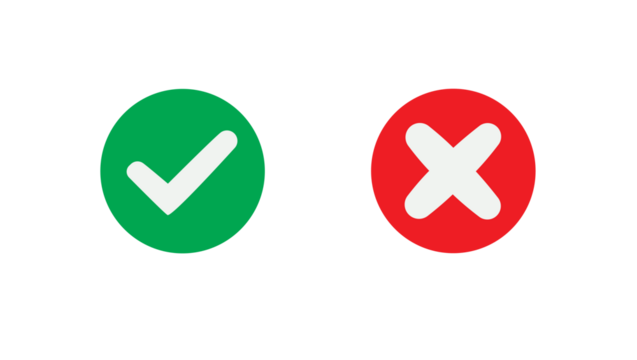 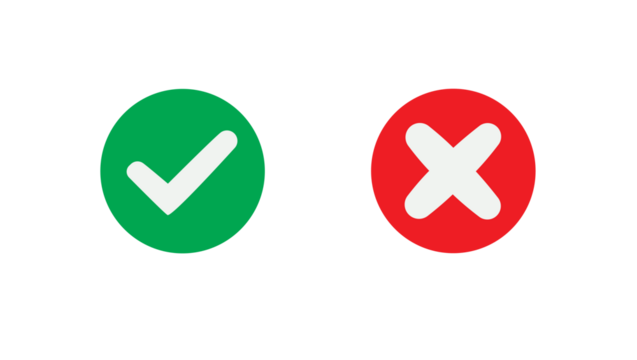 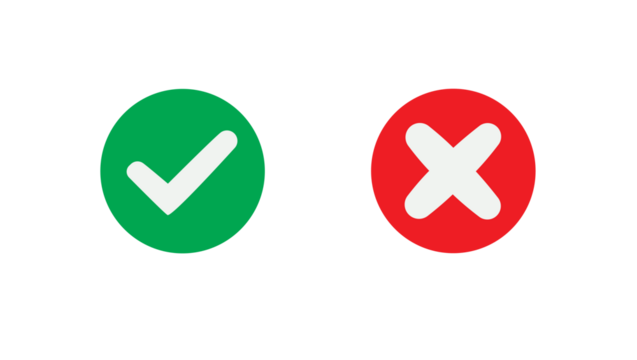 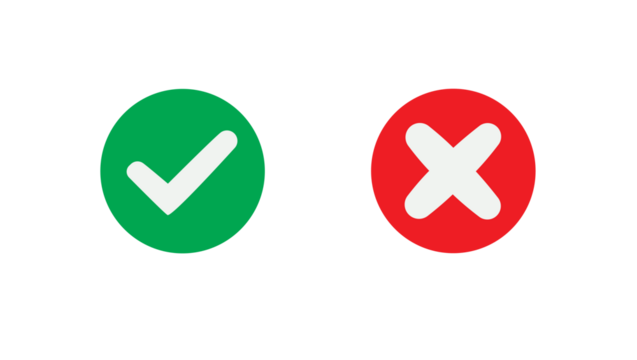 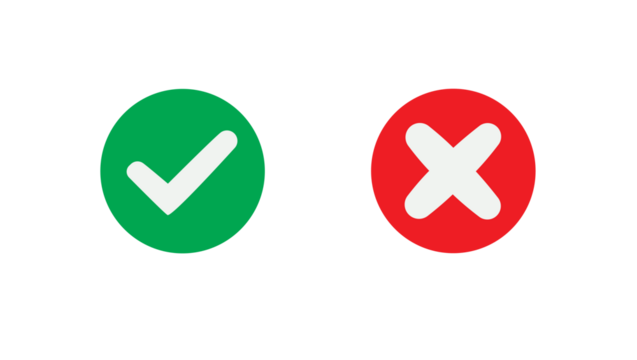 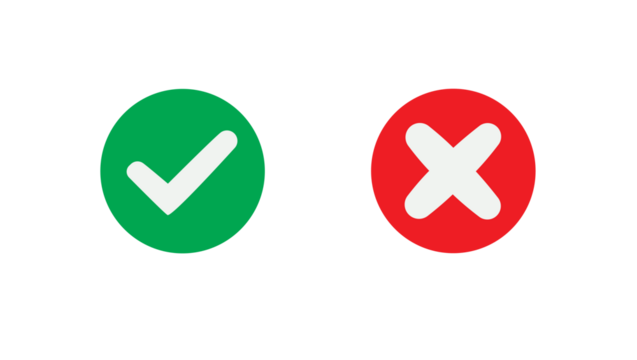 R$ 50 mil
R$ 30 mil
R$ 75 mil
R$ 30 mil
R$ 75 mil
R$ 75 mil
- Danos corporais
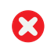 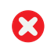 - Danos morais
R$ 5 mil
R$ 5 mil
R$ 5 mil
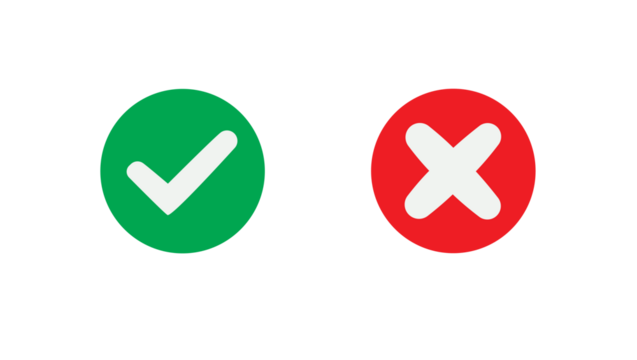 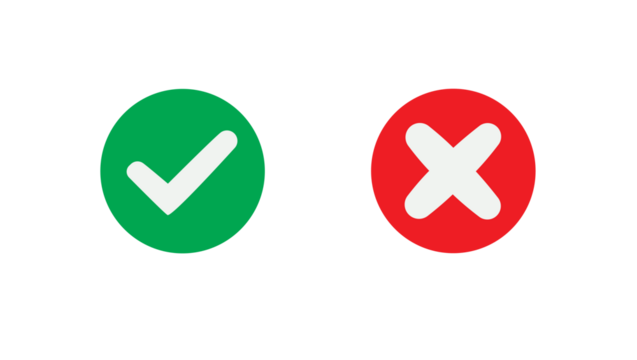 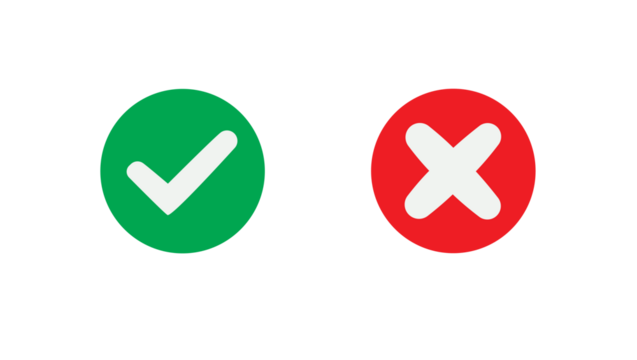 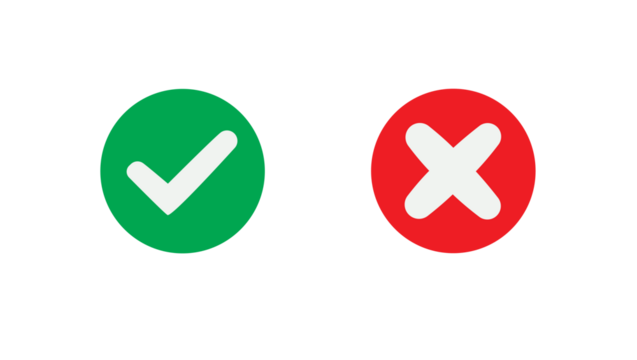 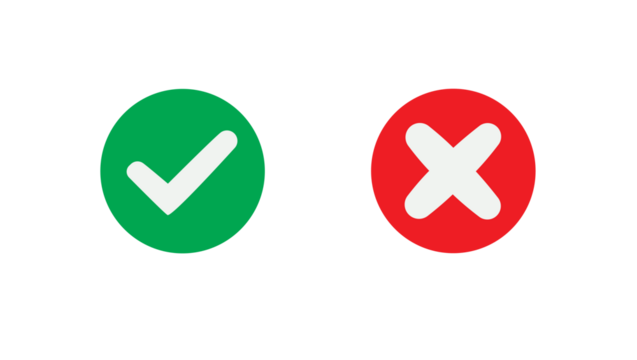 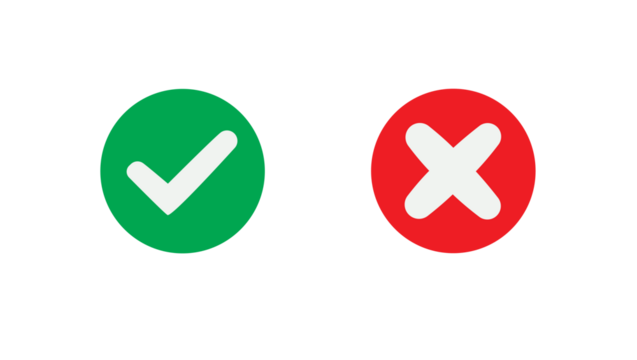 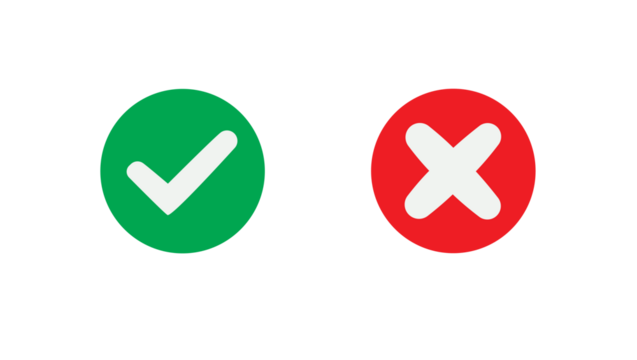 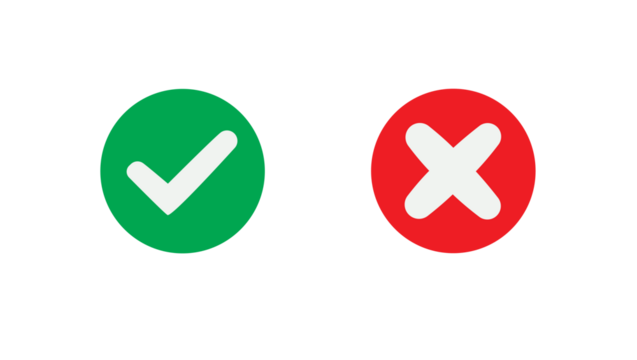 Assistência 24h1
Opcional
Opcional
Opcional
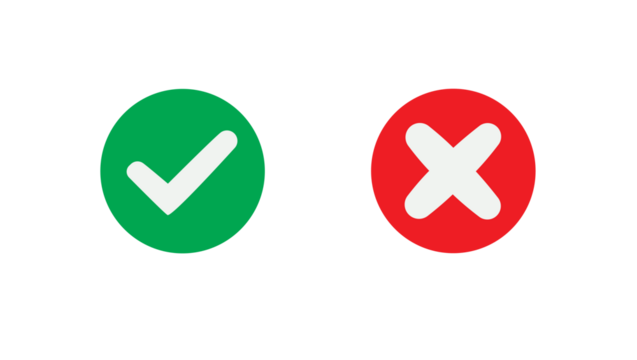 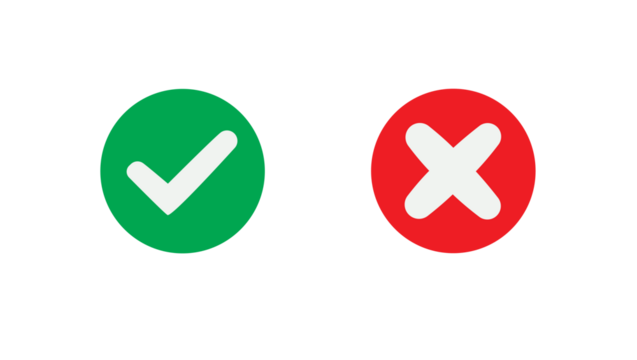 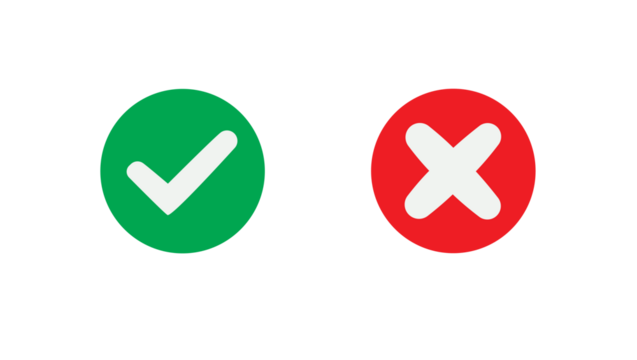 Rastreador Ituran
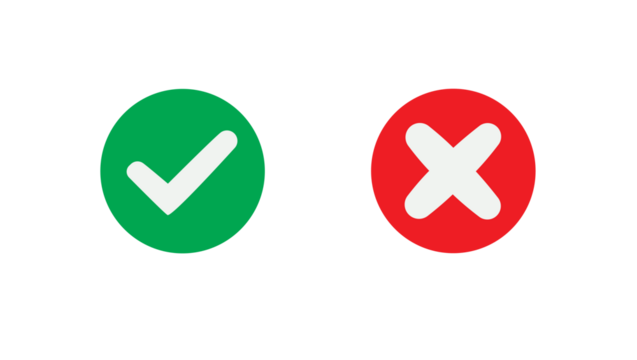 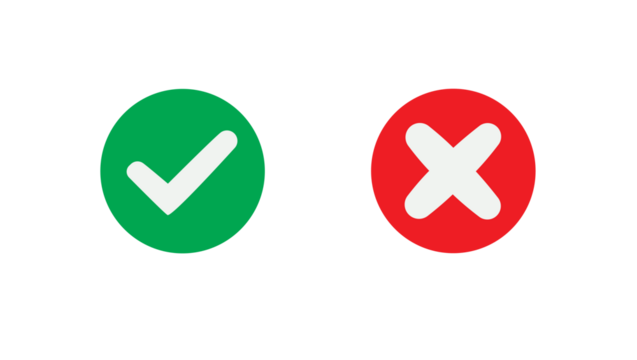 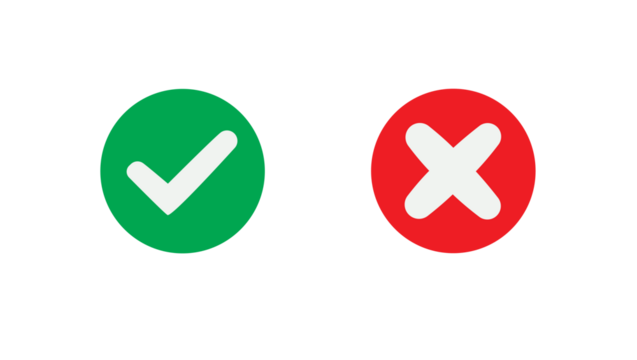 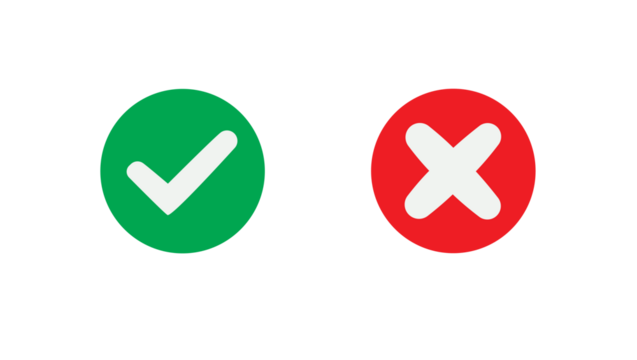 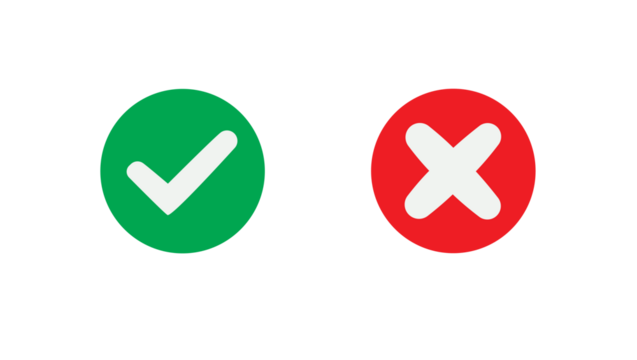 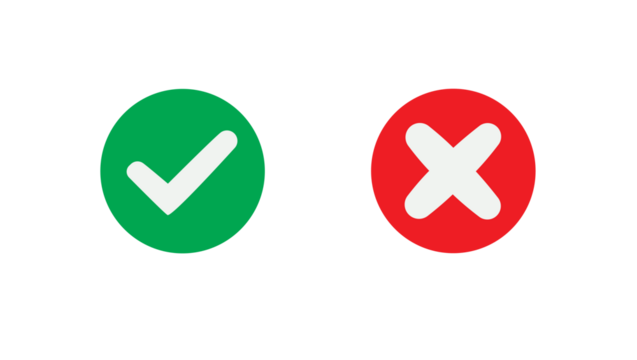 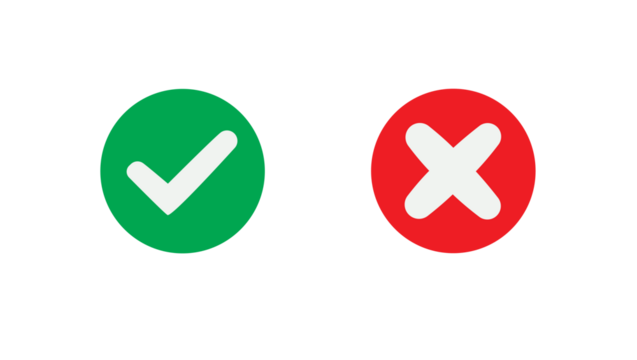 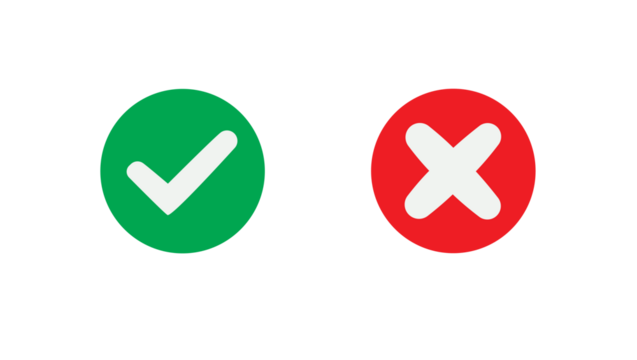 Instalação do rastreador
Rede Autorizada(gratuita)
Rede Autorizada(gratuita)
Rede Autorizada(gratuita)
Domiciliar ou Redeautorizada (gratuita)
Domiciliar ou Redeautorizada (gratuita)
Domiciliar ou Redeautorizada (gratuita)
Domiciliar ou Redeautorizada (gratuita)
Domiciliar ou Redeautorizada (gratuita)
Regiões de cobertura
Território Nacional
Território Nacional
Território Nacional
Território Nacional
Território Nacional
Território Nacional
Território Nacional
Território Nacional
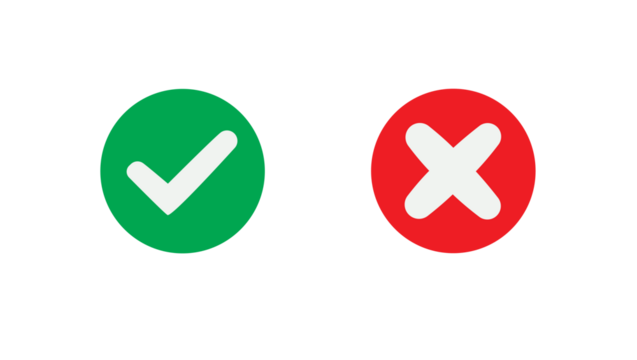 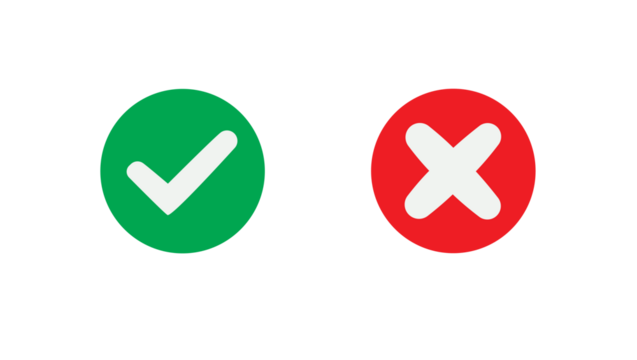 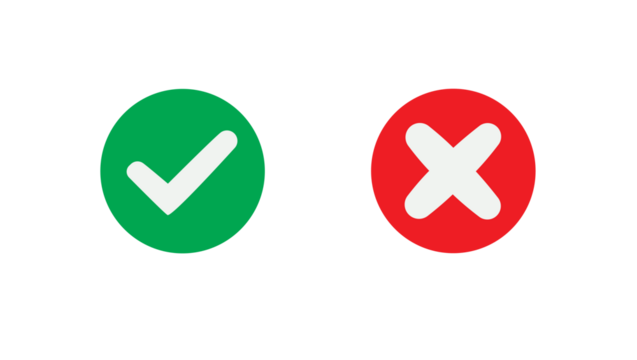 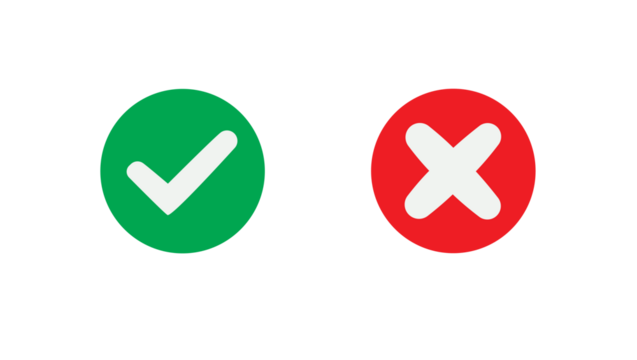 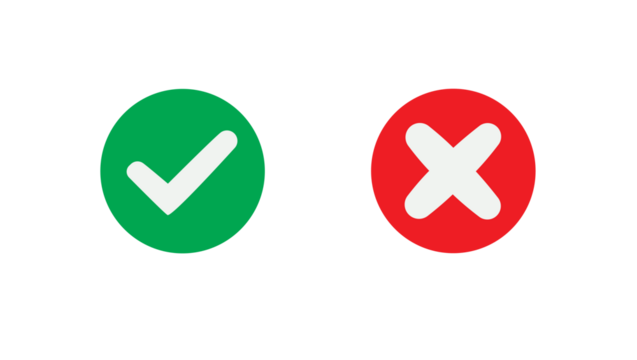 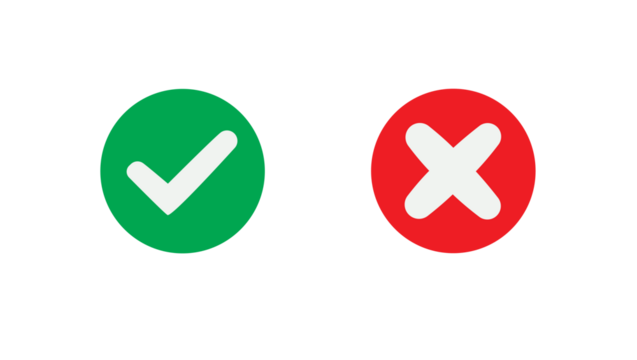 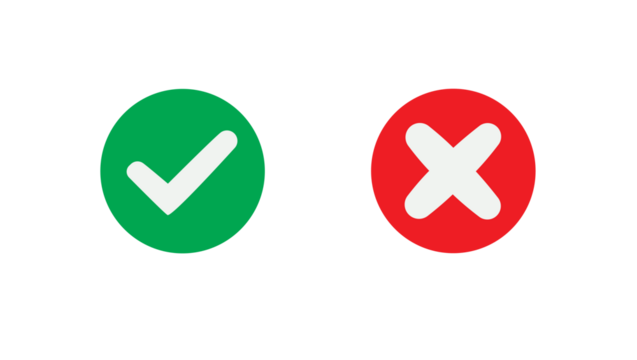 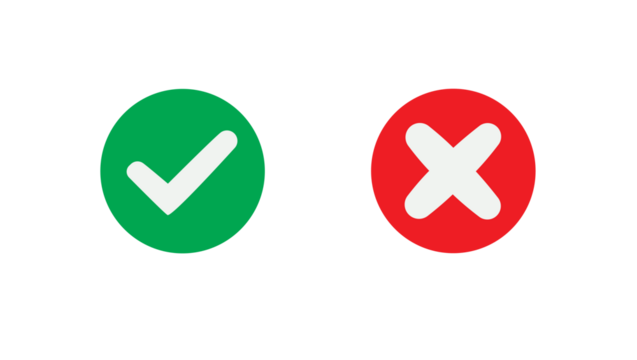 Integração Multicálculos
SEGURO DE RC
¹ Guincho até 200 km, auxílio eletromecânico, pane seca, carga de bateria, transporte alternativo, chaveiro (auto) e troca de pneus (auto).
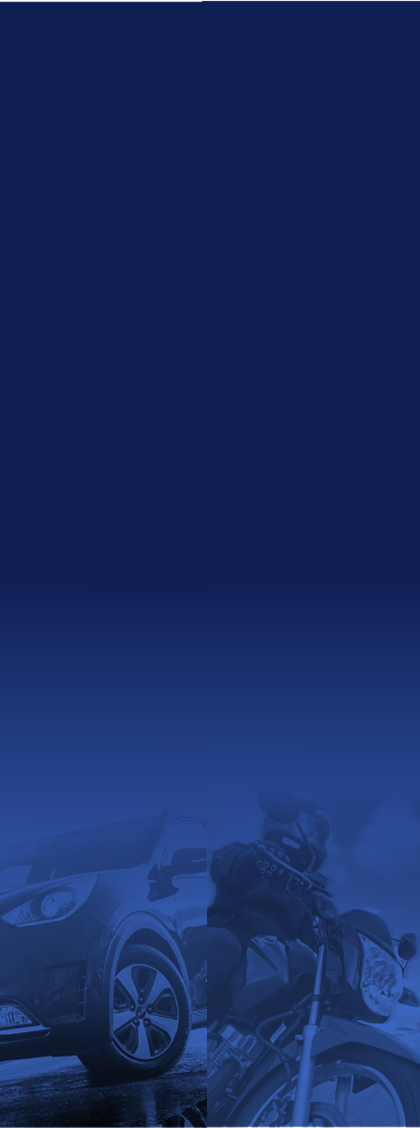 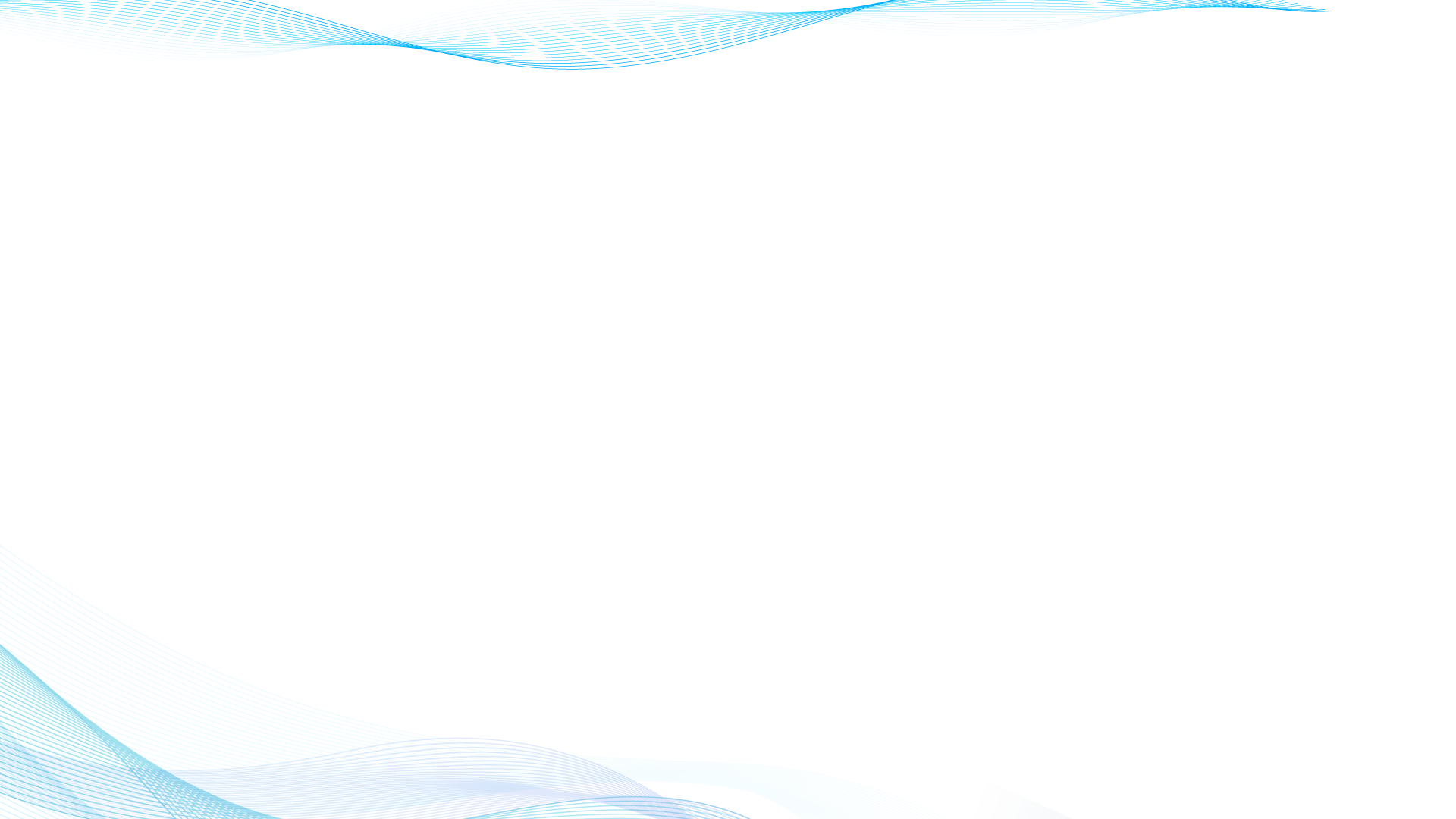 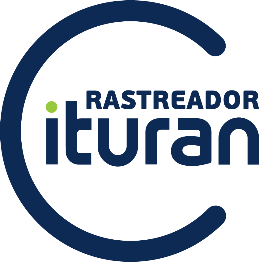 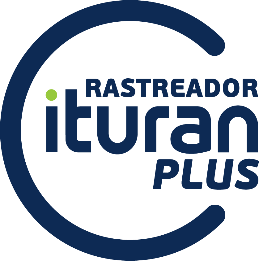 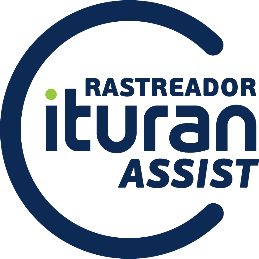 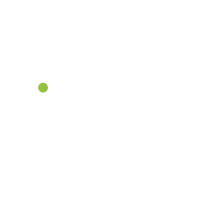 ITURANPLUS
RASTREADOR ITURAN
ITURAN ASSIST
Tipo do veículo
CARRO
CARRO
CARRO
MOTO
MOTO
Até 25 anos
Todas
Todas
Todas
Todas
Idade do veículo
RASTREADORES VEICULARES PARA CARROE MOTO
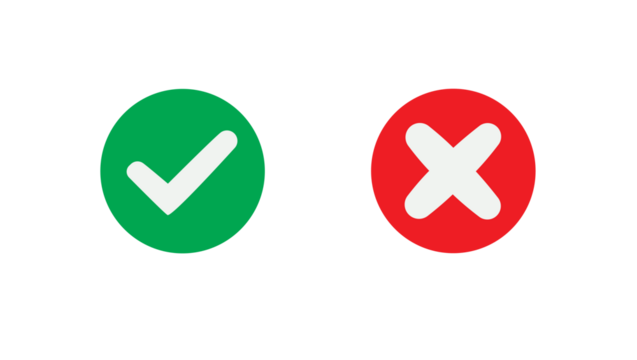 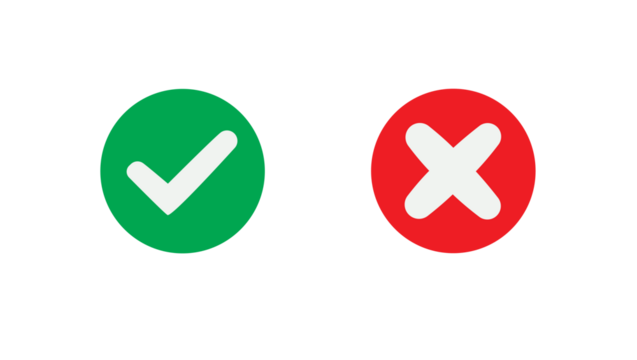 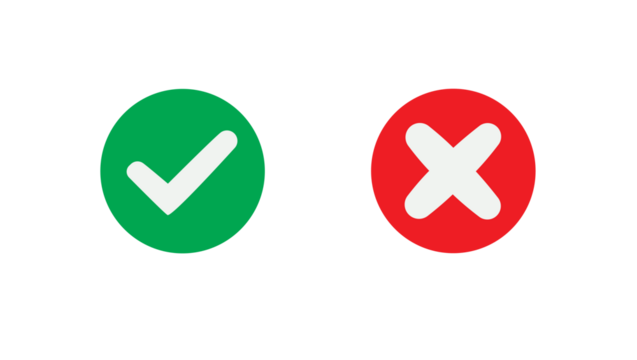 Rastreador Ituran
Instalação do rastreador
Domiciliar ou RedeAutorizada (gratuita)
Domiciliar ou RedeAutorizada (gratuita)
Domiciliar ou RedeAutorizada (gratuita)
Atuação Nacional
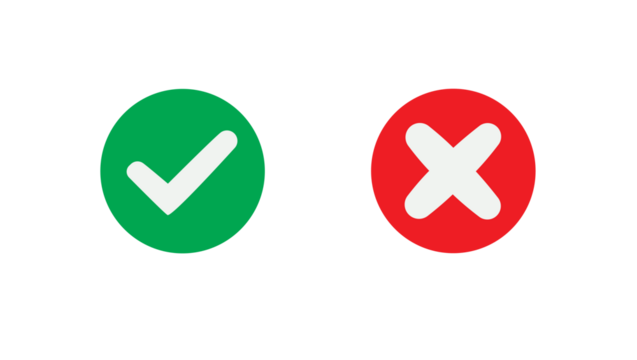 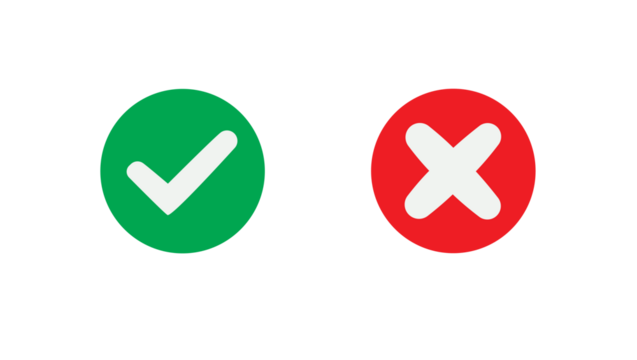 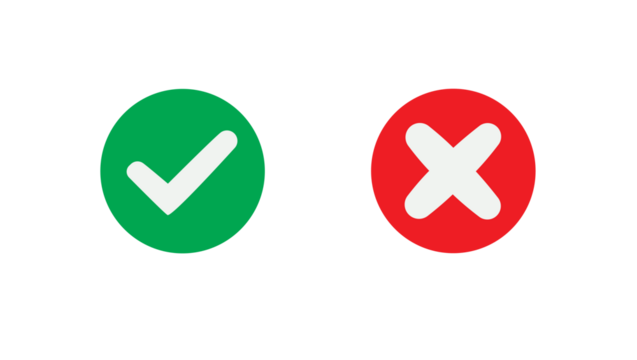 Devolução das mensalidadesem caso de não recuperação
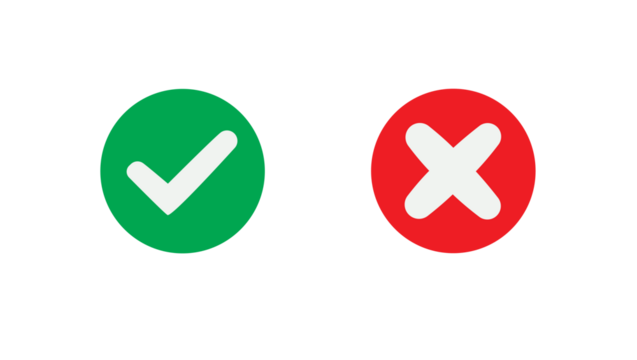 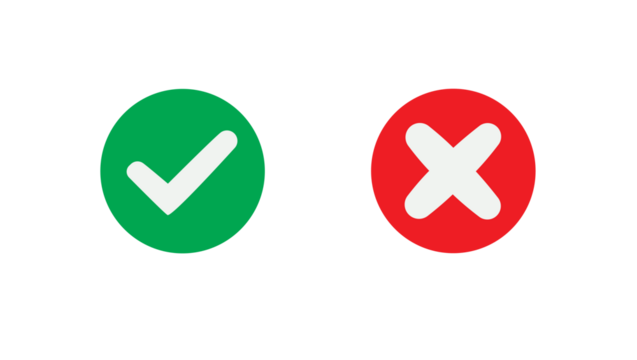 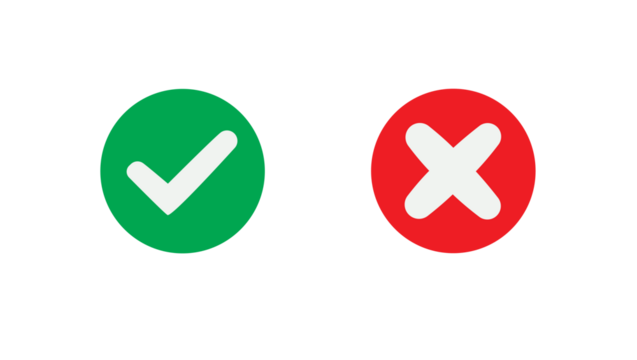 Serviço de monitoramento
em tempo real
Monitoramento via App
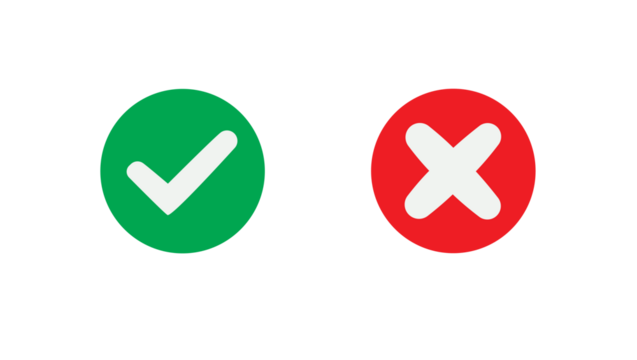 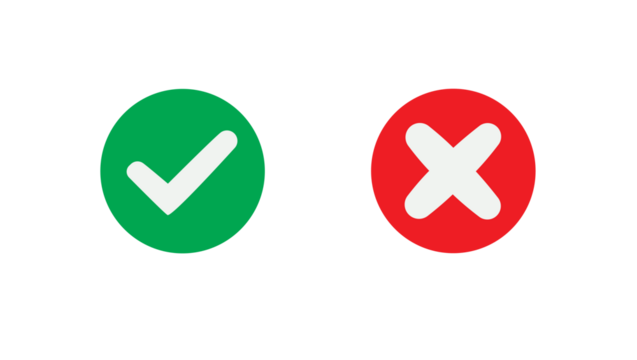 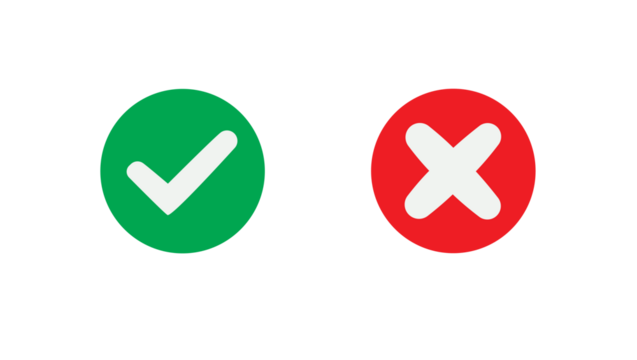 Veículo
Assistência 24h1
Veículo + Residência
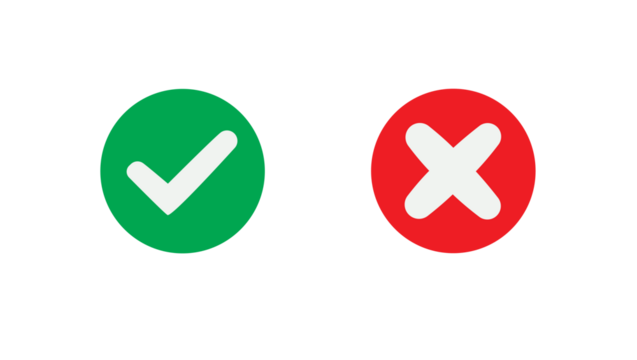 Não havendo êxito na
     recuperação, devolução de
     100% das mensalidades
Seguro para Terceiros
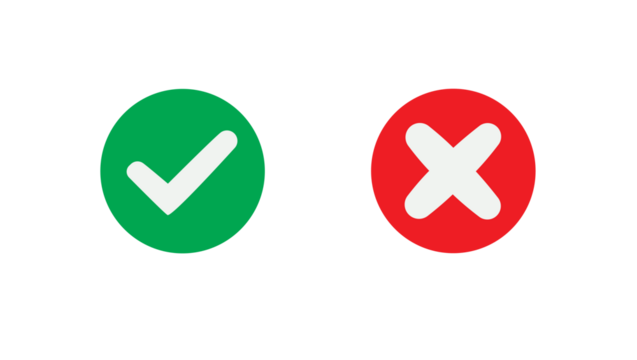 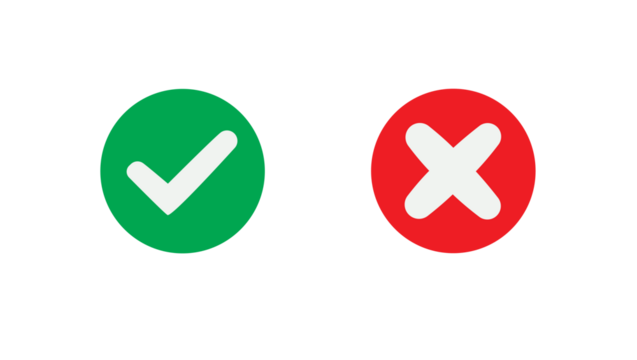 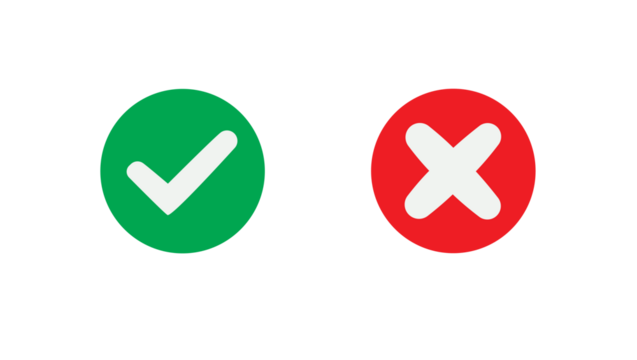 R$ 30 mil
- Danos materiais
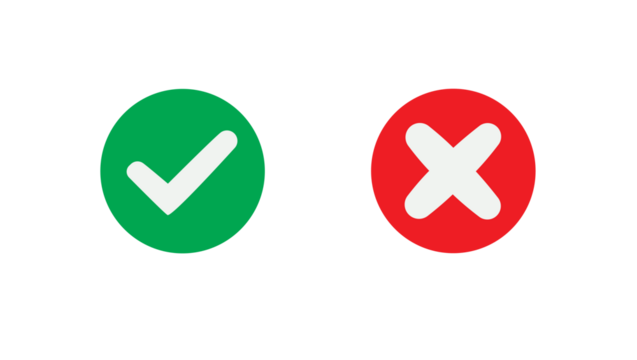 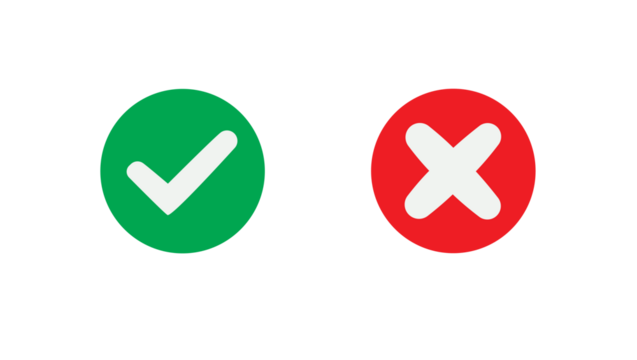 - Danos corporais
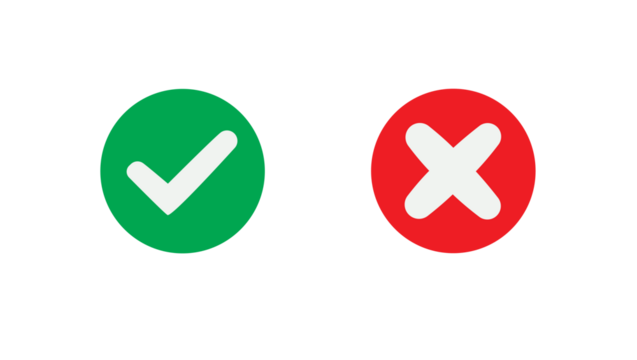 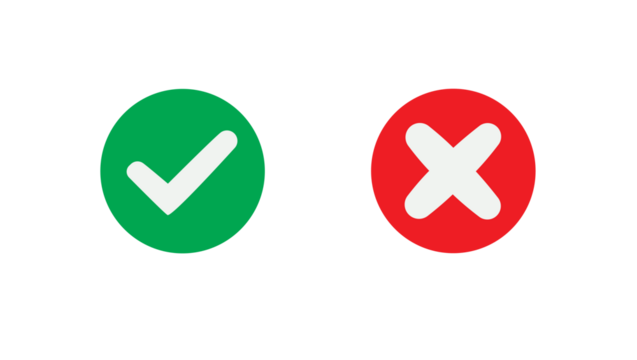 R$ 30 mil
Seguro de Acidente Passageiros(em casos de invalidez ou morte acidental,tanto do motorista e de seus passageiros)
R$ 10 mil
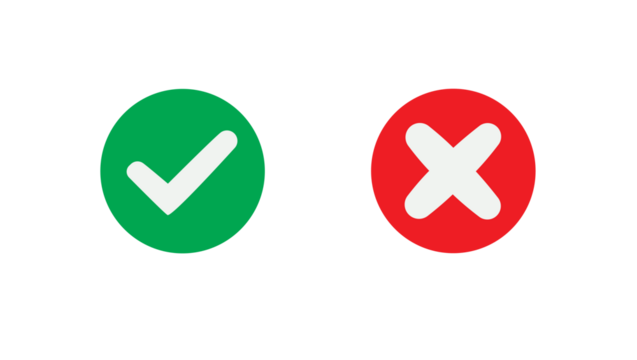 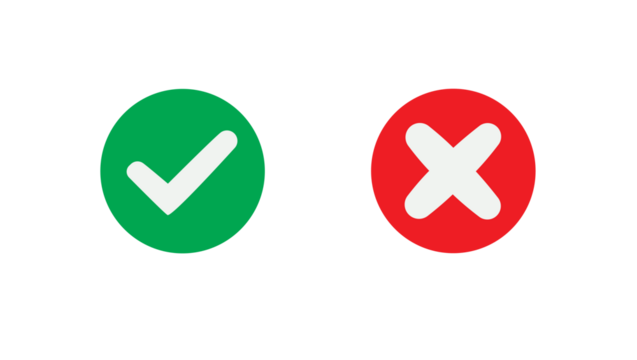 R$ 5 mil
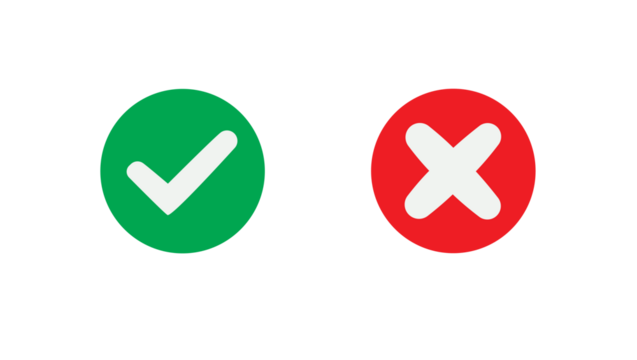 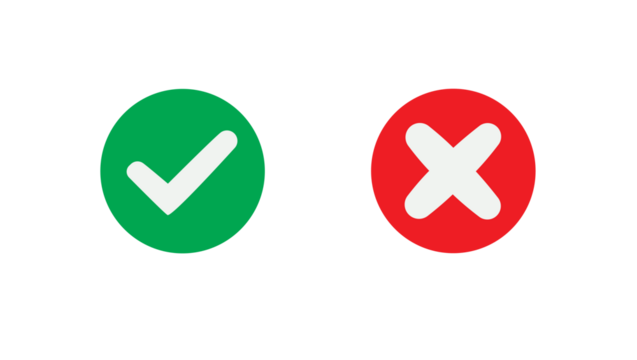 Sorteio Mensal
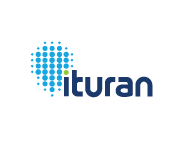 A partir deR$ 124,90 mês
R$ 81,90 mês
R$ 103,90 mês
R$ 57,90 mês
R$ 74,90 mês
¹ Veículo: Guincho até 100 km, auxílio eletromecânico, pane seca, carga de bateria, transporte alternativo, chaveiro (auto) e troca de pneus (auto). ¹ Residencial: Chaveiro, eletricista e encanador.
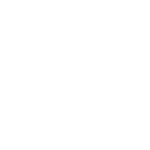 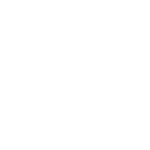 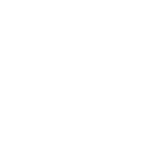 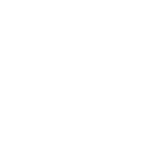 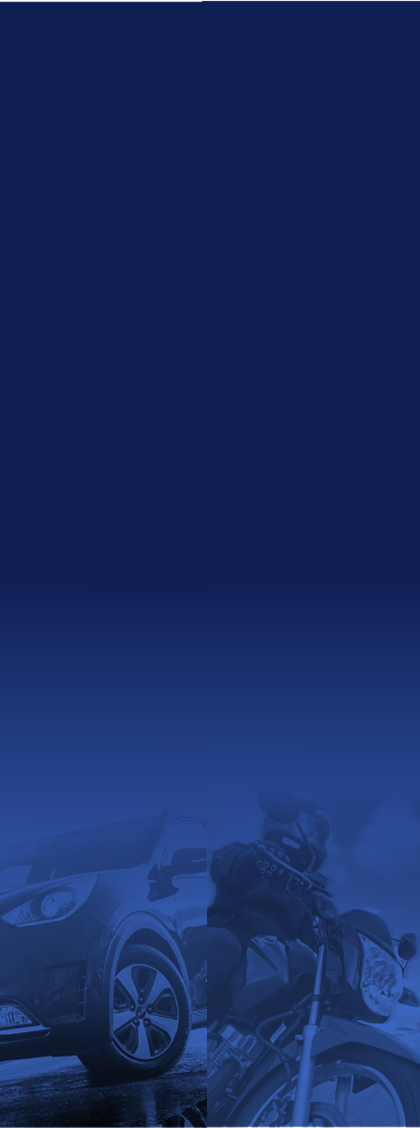 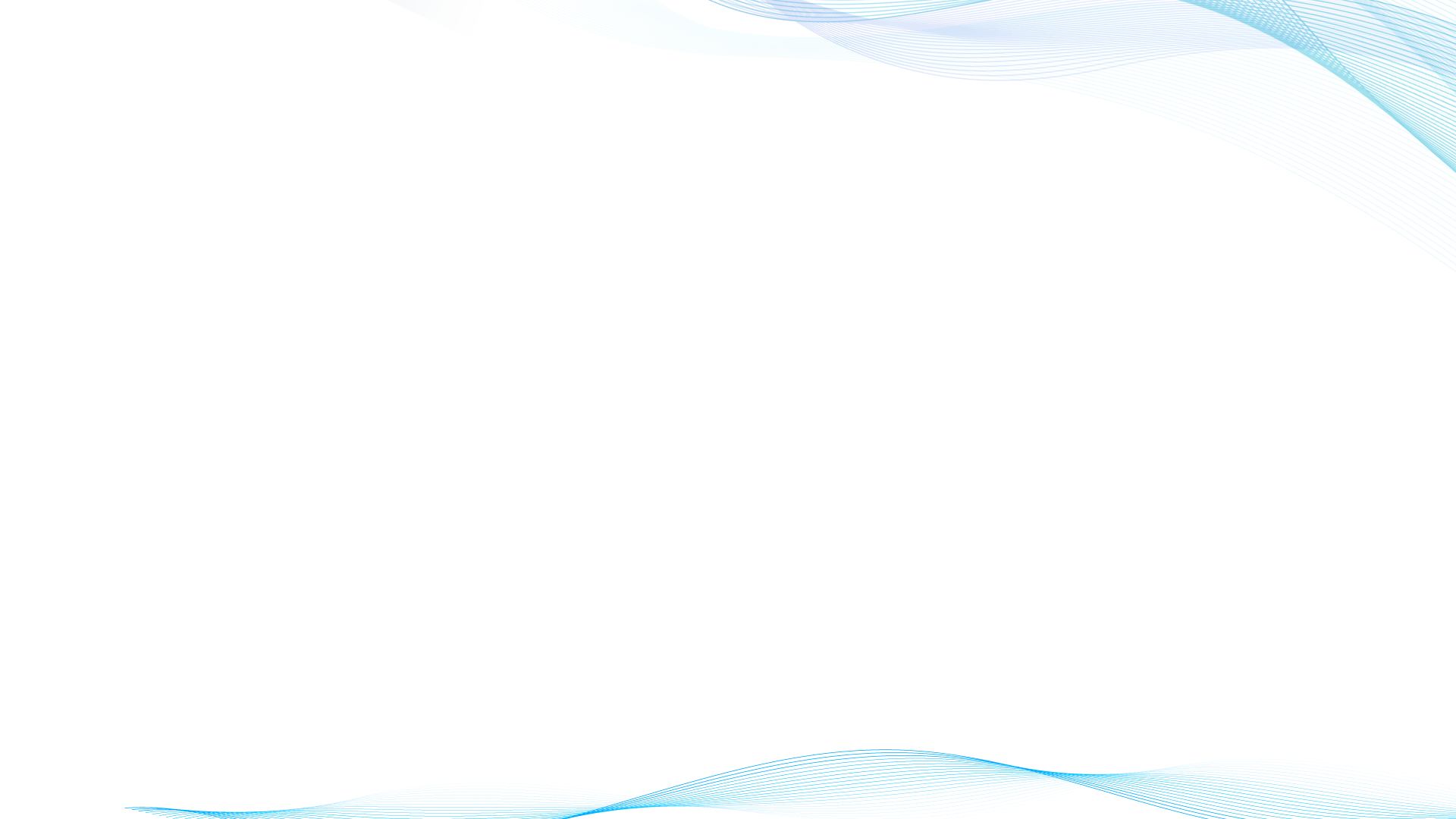 PACOTES AUTO
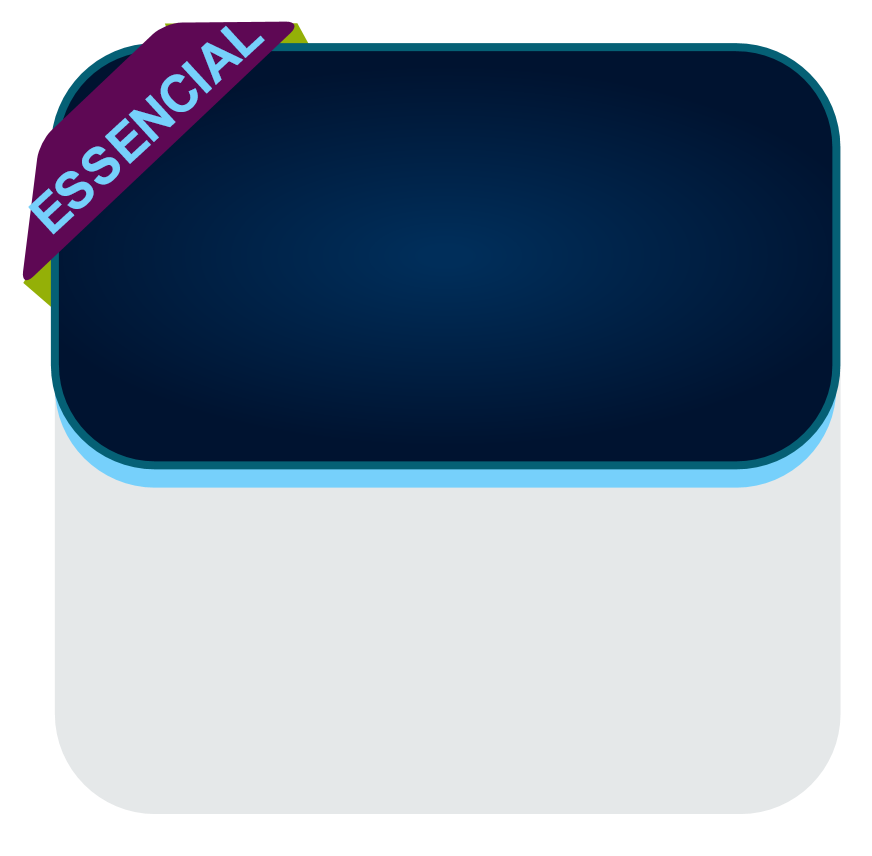 30
AVULSOS AUTO
,90
R$
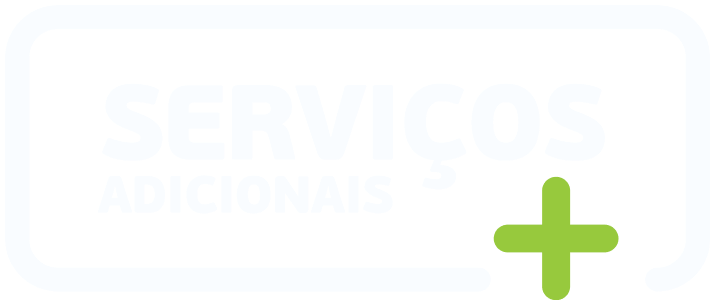 /MÊS
MENSALIDADE
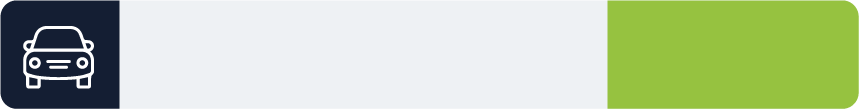 R$ 8,00
Assistência Carro Reserva
Reparo Lataria e Pintura
Martelinho
Proteção para Acessórios
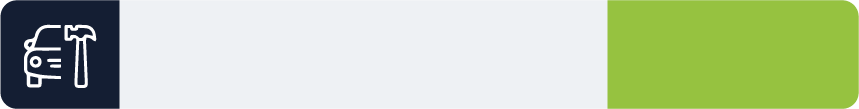 Reparo Rápido+ Martelinho
R$ 17,90
SERVIÇOS
ADICIONAIS
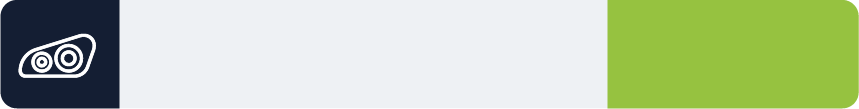 R$ 19,90
Proteção Acessórios
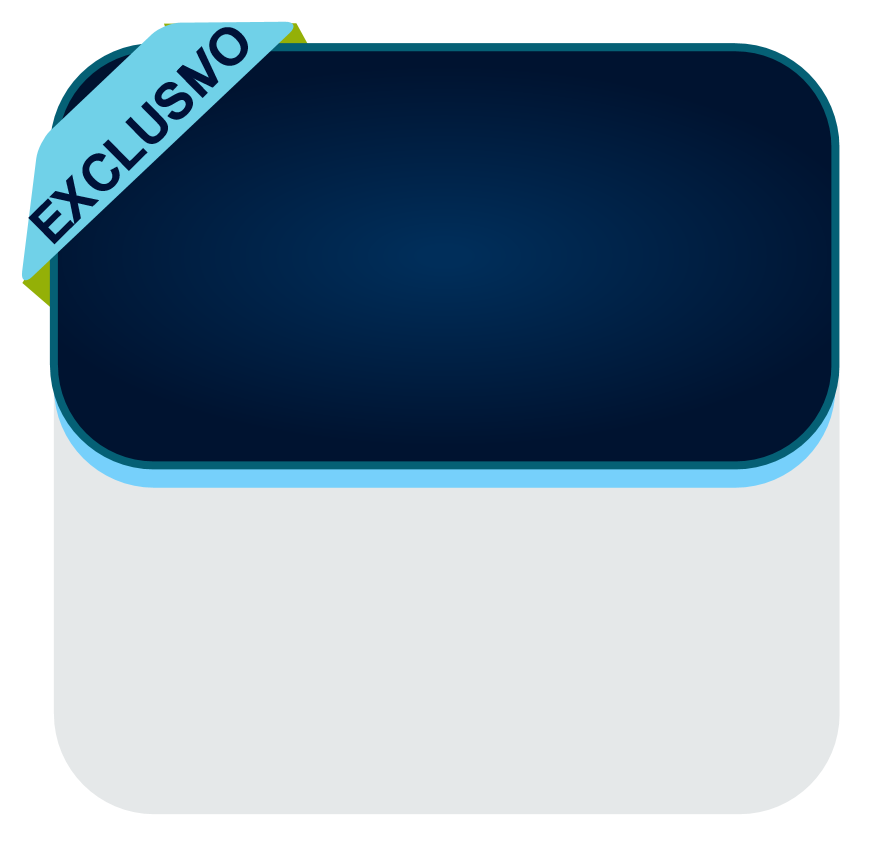 42
Para deixar seu cliente ainda mais protegido e tranquilo!
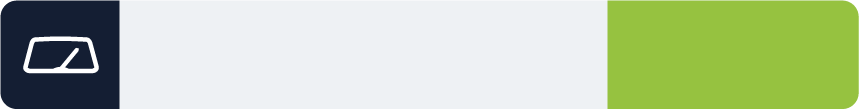 R$ 19,90
,90
Proteção para Vidros
R$
/MÊS
Possibilidade de contratar
     serviços adicionais avulso
     ou em pacote
Reparo Lataria e Pintura
Martelinho
Proteção para Acessórios
Vidros
AVULSOS MOTO
MENSALIDADE
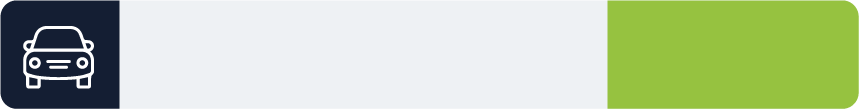 R$ 8,00
Assistência Carro Reserva
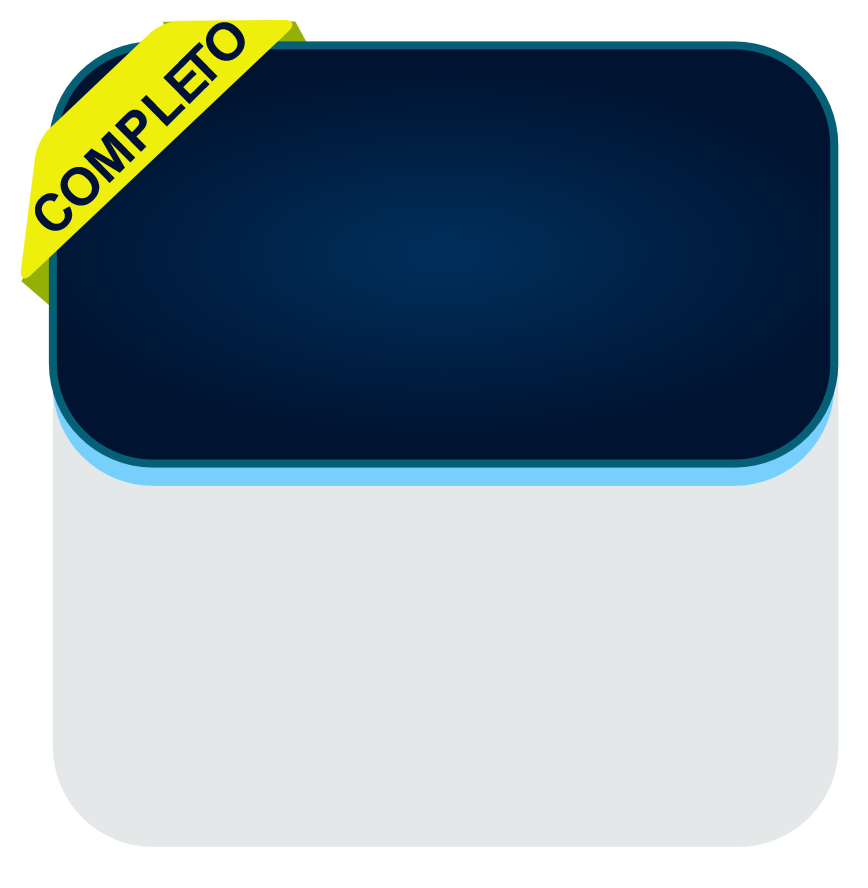 53
,90
R$
/MÊS
Reparo Gerais+ Proteção Rodas e Pneus
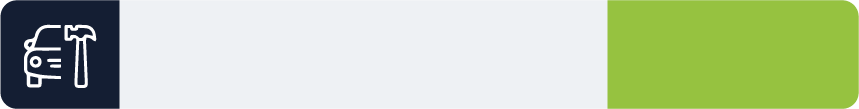 Reparo Lataria e Pintura
Martelinho
Proteção para acessórios
Vidros
Proteção para Buracos
R$ 19,90
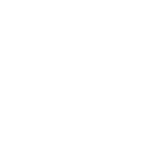 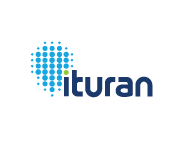 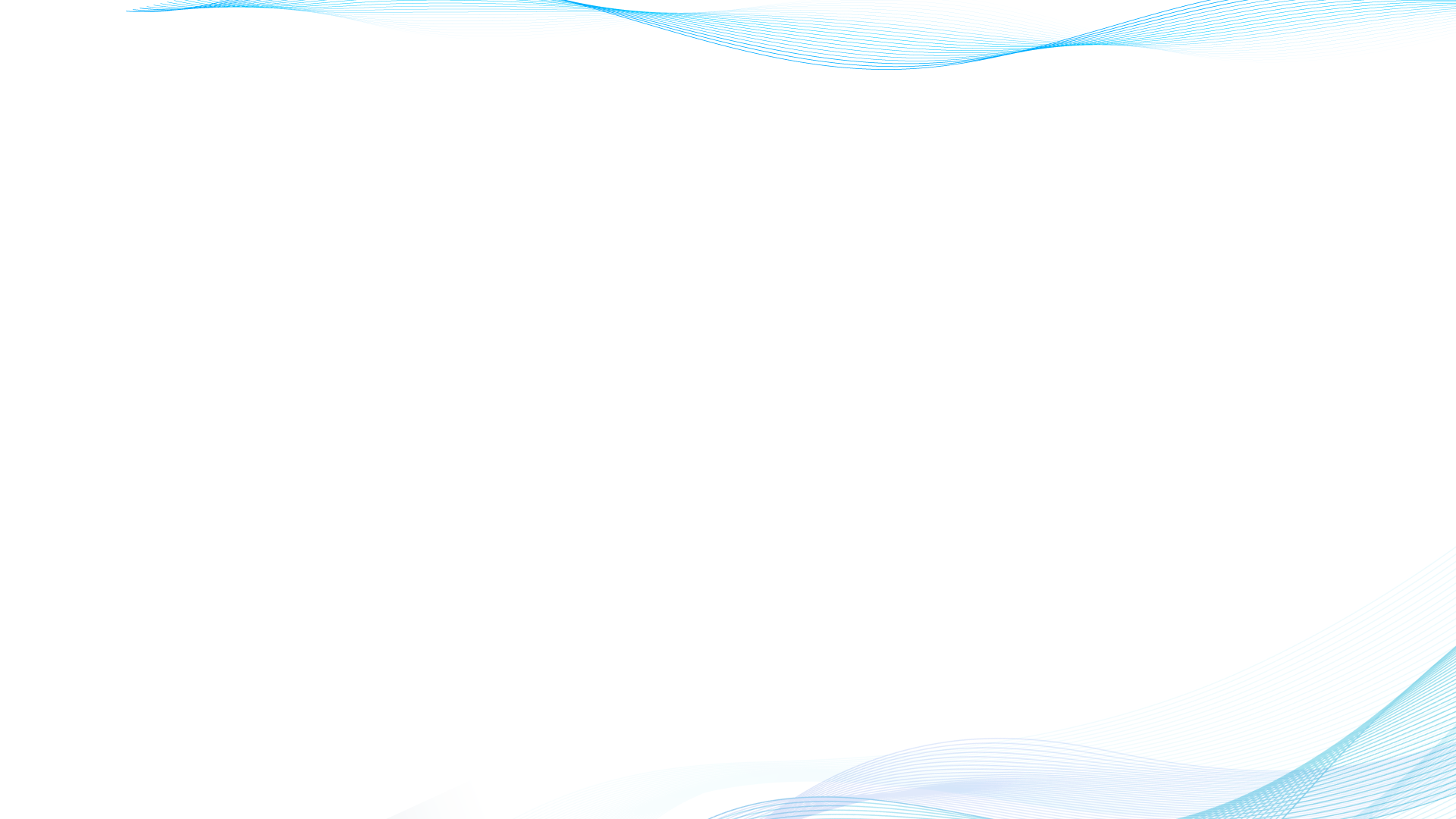 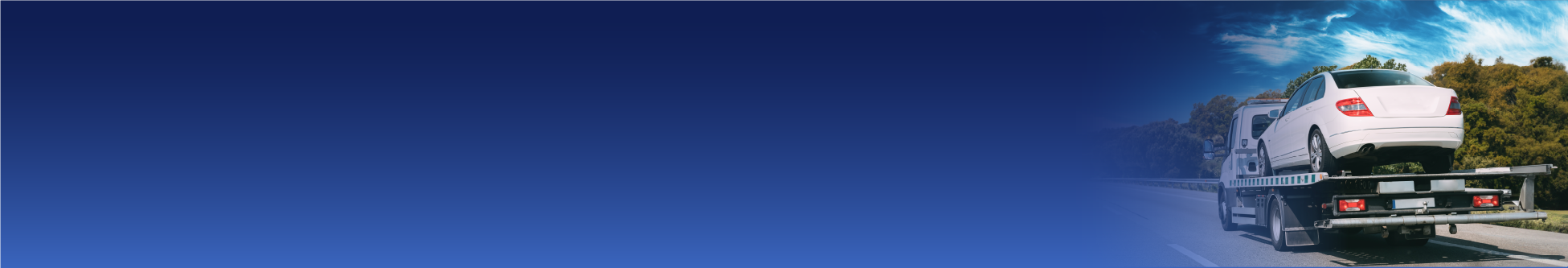 BENEFÍCIOS DIFERENCIADOS
PARA CLIENTE FINAL
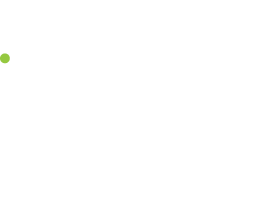 Combina a segurança de quem é líder em recuperação veicular
Com a tranquilidade de ter uma indenização em caso de sinistro
Benefícios para o cliente
INDENIZAÇÃO DE
75%, 90% ou 100% DA FIPE
Com apólice das maiores
seguradoras no país
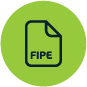 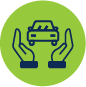 VEÍCULOS DE ATÉ 30 ANOS
Ampla aceitação do seguro para seu carro
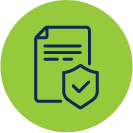 CENTRAL DE EMERGÊNCIA
E ASSISTÊNCIA 24H
Para você e seu carro
MENSALIDADES QUE
CABEM NO BOLSO
Pagamento em 12X sem juros
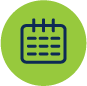 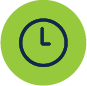 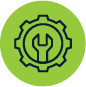 INSTALAÇÃO GRATUITA
Em toda a rede autorizada
+3,1 MILHÕES
de apólices
emitidas
COBERTURA DE ROUBO,
FURTO E INCÊNDIO1
Seu carro ou moto sempre seguros.
PARA TODOS
Motorista de App,
Taxista, PCD
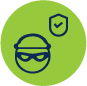 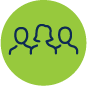 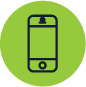 APP ITURAN DIGITAL
Apólice digital, 2ª via de boleto,
chat, Clube Ituran
COBERTURAS ADICIONAIS
RCF-V, Perda Total, Perda Parcial,
Carro Reserva
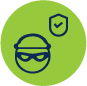 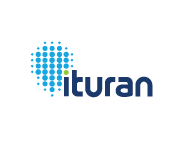 ¹ Cobertura disponível nos produtos da família Ituran com Seguro e Ituran com Seguro Light.
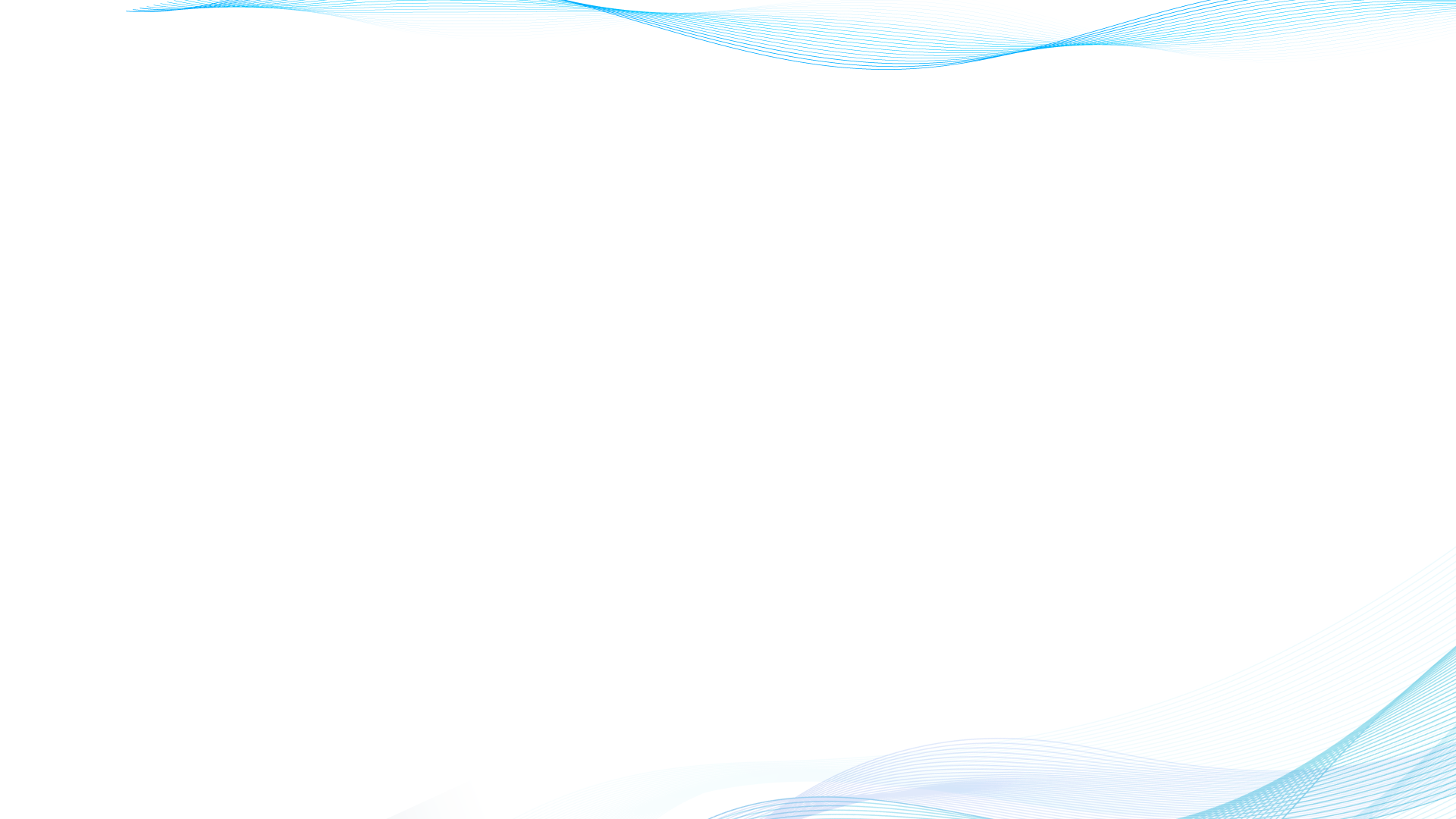 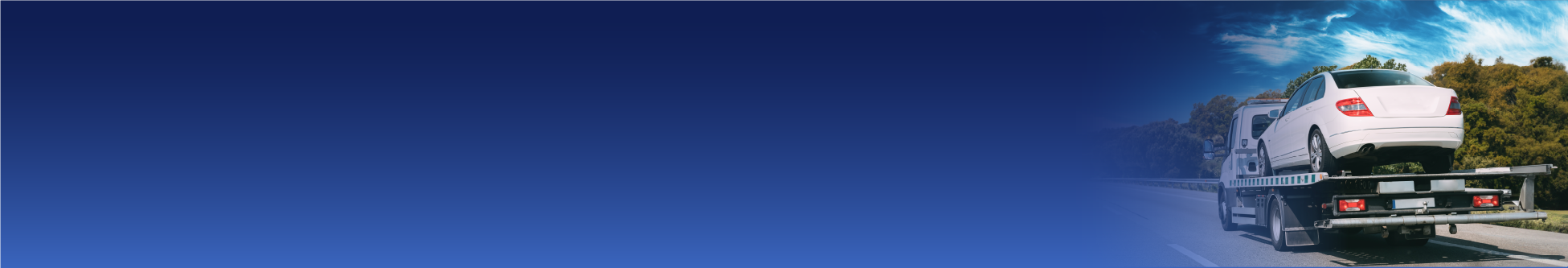 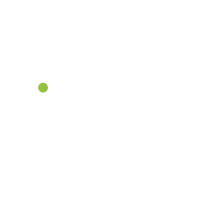 RASTREADOR
VEICULAR ITURAN
Líder em recuperação veicular
Índice de recuperação de 90%
LÍDER EM
RECUPERAÇÃO
9 a cada 10 carros roubados
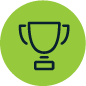 SEU DINHEIRO
DE VOLTA
em caso de não recuperação
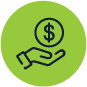 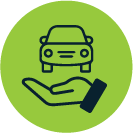 CENTRAL DE EMERGÊNCIA
E ASSISTÊNCIA 24H
para você e seu carro
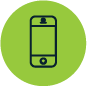 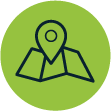 COBERTURA
em todo o país
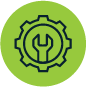 INSTALAÇÃO
GRATUITA
+115 MIL
veículos
recuperados
CENTRAL DE
EMERGÊNCIA
e assistência 24 horas
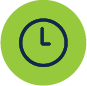 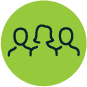 PARA TODO MUNDO
Motoristas de APP, taxistas e PCD.
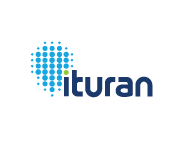 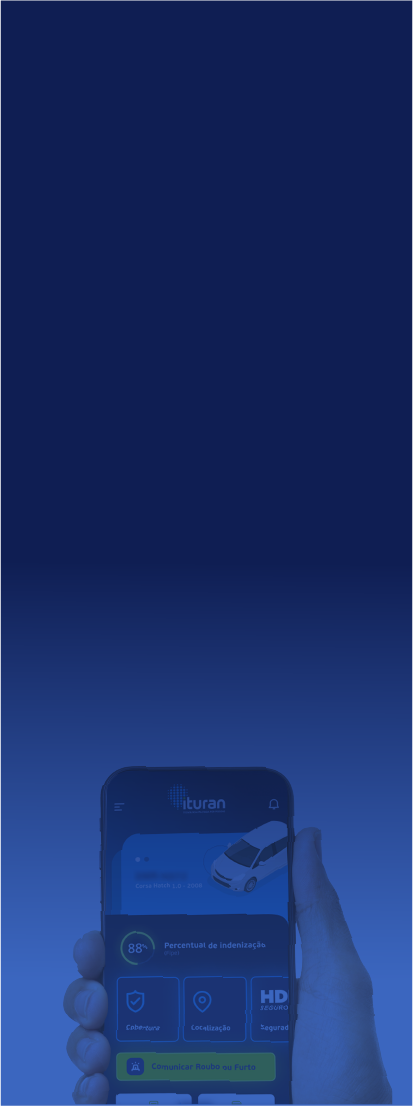 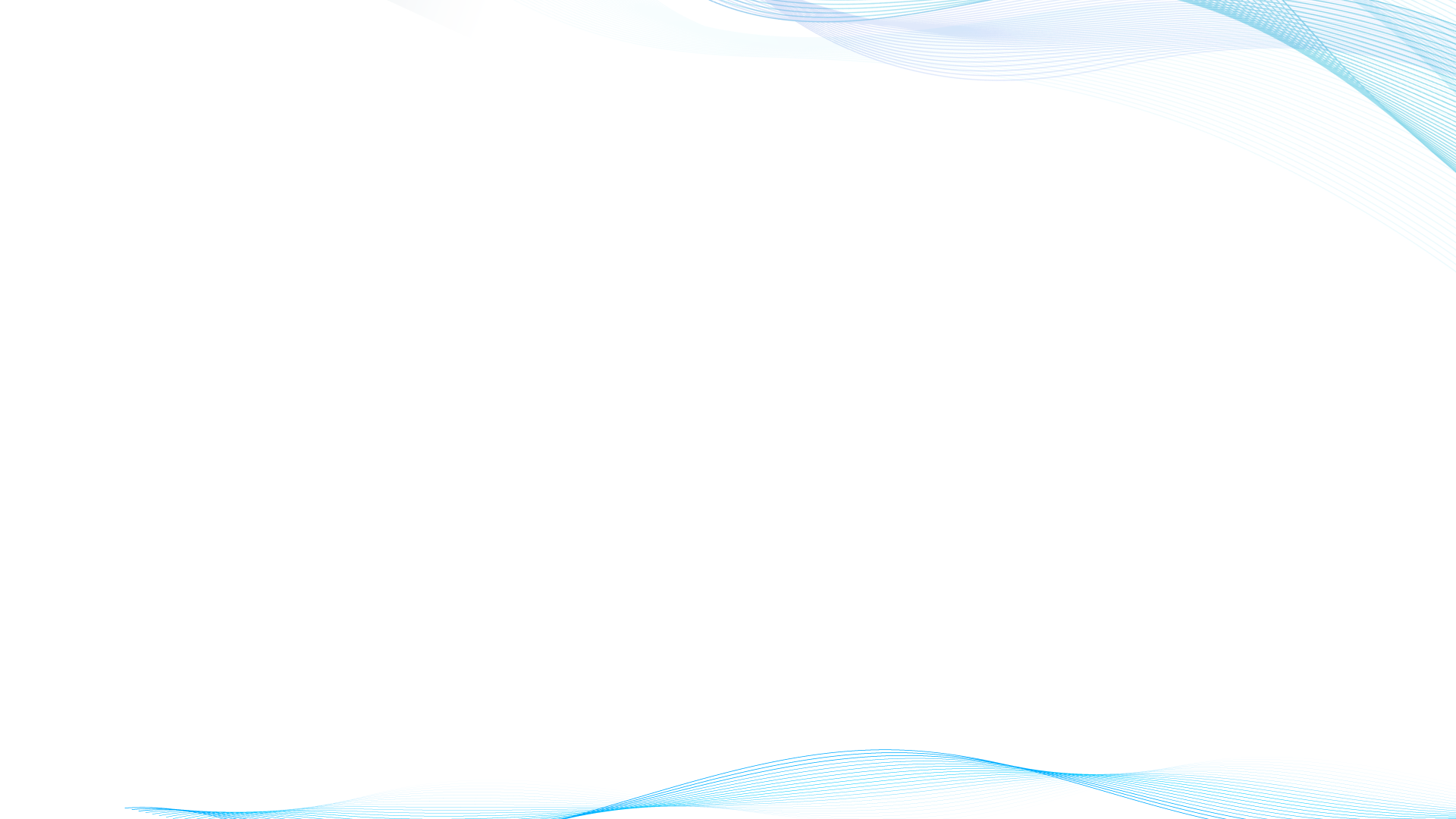 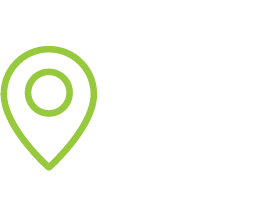 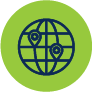 Mapa de Calor
(Áreas de Riscos)
Monitoramento
Mobile
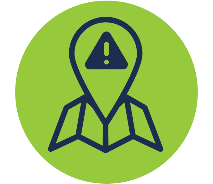 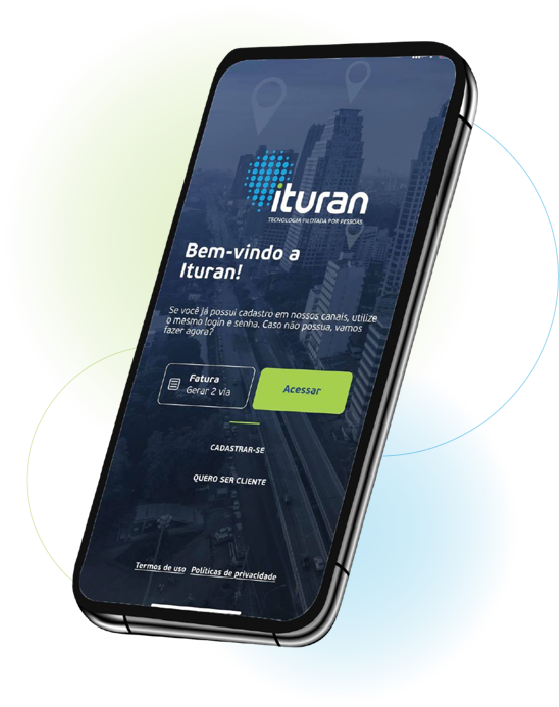 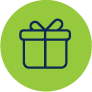 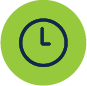 Clube de
Vantagens
Assistência
24 Horas
APP
ITURAN
DIGITAL
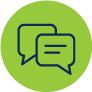 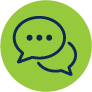 Central de
Relacionamento
Chat
Monitoramento do carro
ou moto em tempo real
Clube de vantagens
    para o cliente
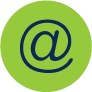 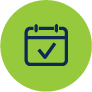 Apólice
Digital
Débito
Automático
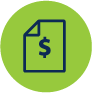 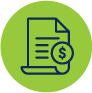 2ª Via do
Boleto
Histórico de
Pagamentos
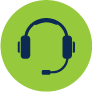 Fale Conosco: CAP (011) 3616 9090 - Opção 01
Demais localidades 0800 750 0023
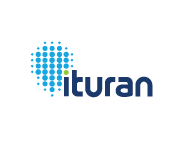 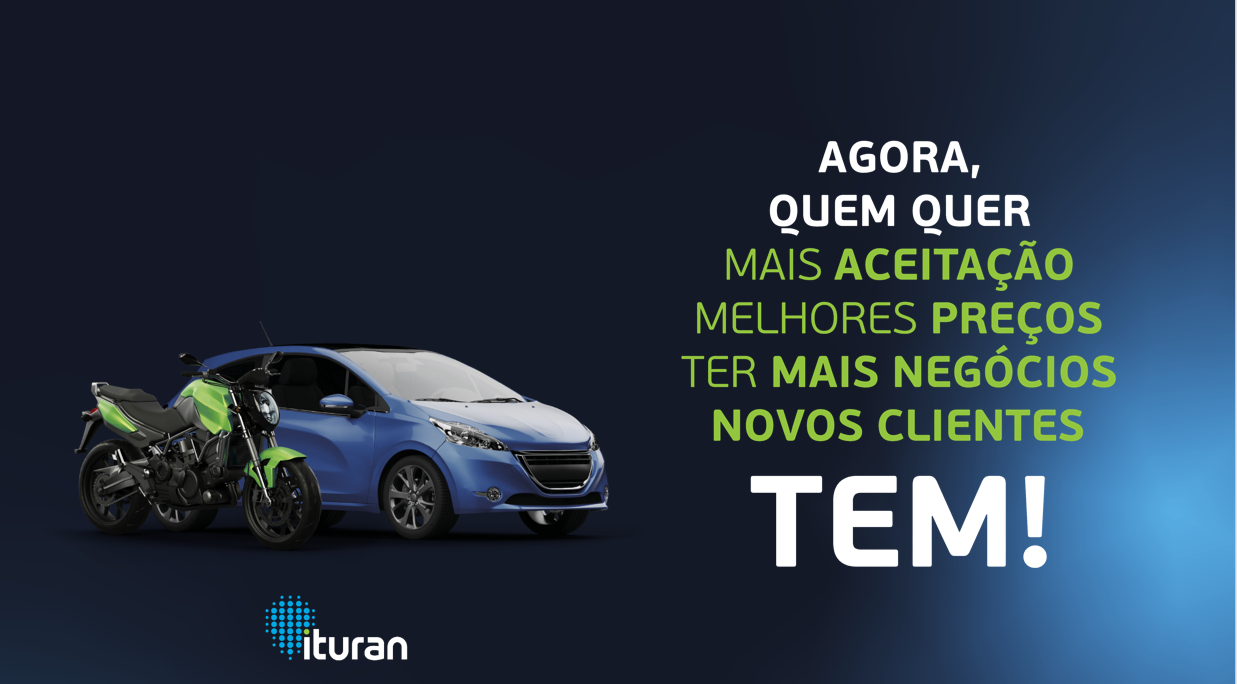